Lecture Slides
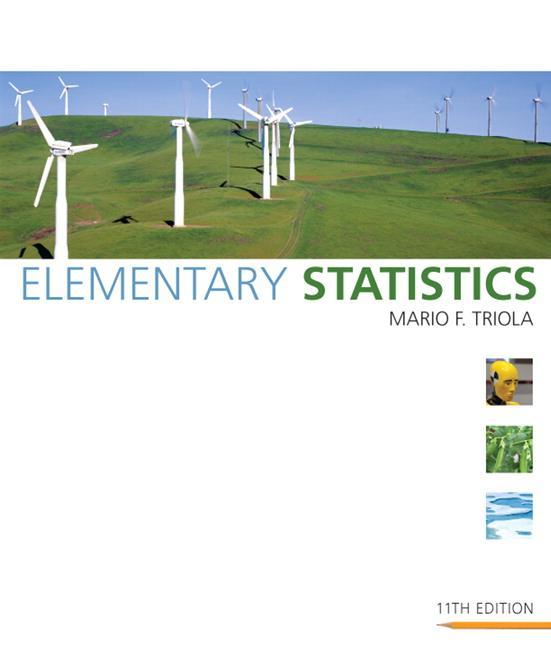 Elementary Statistics Eleventh Edition 
and the Triola Statistics Series 
by Mario F. Triola
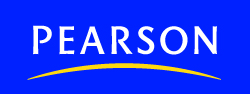 Copyright © 2010, 2007, 2004 Pearson Education, Inc. All Rights Reserved.
Chapter 9     Inferences from Two Samples
9-1  Review and Preview
9-2  Inferences About Two Proportions
9-3  Inferences About Two Means:  Independent Samples
9-4  Inferences from Dependent Samples
9-5  Comparing Variation in Two Samples
Copyright © 2010, 2007, 2004 Pearson Education, Inc. All Rights Reserved.
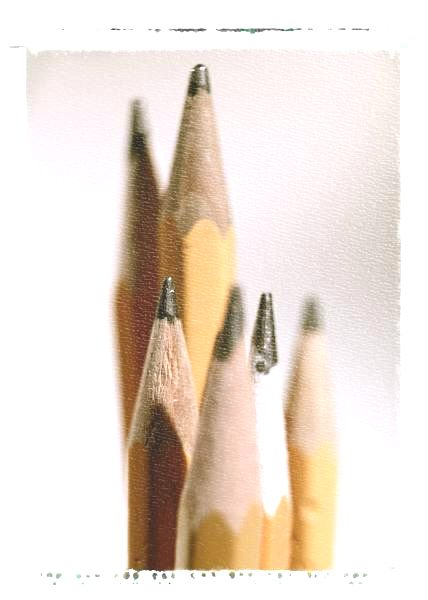 Section 9-1
Review and Preview
Copyright © 2010, 2007, 2004 Pearson Education, Inc. All Rights Reserved.
Review
In Chapters 7 and 8 we introduced methods of inferential statistics. In Chapter 7 we presented methods of constructing confidence interval estimates of population parameters. In Chapter 8 we presented methods of testing claims made about population parameters. Chapters 7 and 8 both involved methods for dealing with a sample from a single population.
Copyright © 2010, 2007, 2004 Pearson Education, Inc. All Rights Reserved.
[Speaker Notes: page 456 of Elementary Statistics, 10th Edition
Examples in the discussion]
Preview
The objective of this chapter is to extend the methods for estimating values of population parameters and the methods for testing hypotheses to situations involving two sets of sample data instead of just one.The following are examples typical of those found in this chapter, which presents methods for using sample data from two populations so that inferences can be made about those populations.
Copyright © 2010, 2007, 2004 Pearson Education, Inc. All Rights Reserved.
[Speaker Notes: page 456 of Elementary Statistics, 10th Edition
Examples in the discussion]
Preview
Test the claim that when college students are weighed at the beginning and end of their freshman year, the differences show a mean weight gain of 15 pounds (as in the “Freshman 15” belief). 
Test the claim that the proportion of children who contract polio is less for children given the Salk vaccine than for children given a placebo. 
Test the claim that subjects treated with Lipitor have a mean cholesterol level that is lower than the mean cholesterol level for subjects given a placebo.
Copyright © 2010, 2007, 2004 Pearson Education, Inc. All Rights Reserved.
[Speaker Notes: Examples in the discussion]
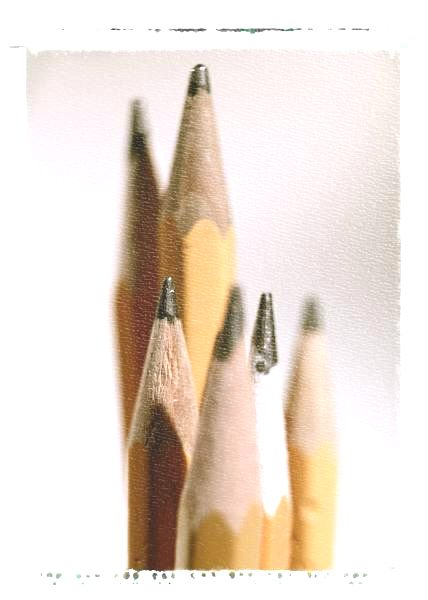 Section 9-2 
Inferences About Two Proportions
Copyright © 2010, 2007, 2004 Pearson Education, Inc. All Rights Reserved.
Copyright © 2010 Pearson Education
Key Concept
In this section we present methods for (1) testing a claim made about the two population proportions and (2) constructing a confidence interval estimate of the difference between the two population proportions. This section is based on proportions, but we can use the same methods for dealing with probabilities or the decimal equivalents of percentages.
Copyright © 2010, 2007, 2004 Pearson Education, Inc. All Rights Reserved.
Copyright © 2010 Pearson Education
Notation for Two Proportions
For population 1, we let:
   p1 = population proportion
   n1 = size of the sample
   x1 = number of successes in the sample
x1
^
n1
p1 =      (the sample proportion)

q1 = 1 – p1
^
^
The corresponding notations apply to
^
^
p2, n2 , x2 , p2. and q2 , which come from population 2.
Copyright © 2010, 2007, 2004 Pearson Education, Inc. All Rights Reserved.
Copyright © 2010 Pearson Education
Pooled Sample Proportion
The pooled sample proportion  	is denoted by p and is given by:
x1  + x2
p
=
n1  + n2
We denote the complement of p by q, 	so q  = 1 – p
Copyright © 2010, 2007, 2004 Pearson Education, Inc. All Rights Reserved.
Copyright © 2010 Pearson Education
Requirements
1.  We have proportions from two 		   	independent simple random samples.
2.  For each of the two samples, the 	number of successes is at least 5 and the number of failures is at least 5.
Copyright © 2010, 2007, 2004 Pearson Education, Inc. All Rights Reserved.
Copyright © 2010 Pearson Education
[Speaker Notes: page 457 of Elementary Statistics, 10th Edition]
Test Statistic for Two Proportions
For  H0: p1 = p2 
	       H1: p1 ≠ p2 ,    H1: p1 < p2 ,   H1: p 1> p2
^
^
( p1  – p2 ) –
( p1 – p2 )
z =
pq
pq
+
n2
n1
Copyright © 2010, 2007, 2004 Pearson Education, Inc. All Rights Reserved.
Copyright © 2010 Pearson Education
[Speaker Notes: Example given at the bottom of page 458-460 of Elementary Statistics, 10th Edition.]
Test Statistic for Two Proportions  - cont
For  H0: p1 = p2 
	       H1: p1 ≠ p2 ,    H1: p1 < p2 ,   H1: p 1> p2
where  p1 – p 2 = 0 (assumed in the null hypothesis)
x2
x1
^
^
p1
p2
and
=
=
n1
n2
x1 + x2
q = 1 – p
p =
and
n1 + n2
Copyright © 2010, 2007, 2004 Pearson Education, Inc. All Rights Reserved.
Copyright © 2010 Pearson Education
Test Statistic for Two Proportions   - cont
P-value:  Use Table A-2.  (Use the computed value of the test statistic z and find its P-value by following the procedure summarized by Figure 8-5 in the text.)
Critical values:  Use Table A-2.  (Based on the significance level α, find critical values by using the procedures introduced in Section   8-2 in the text.)
Copyright © 2010, 2007, 2004 Pearson Education, Inc. All Rights Reserved.
Copyright © 2010 Pearson Education
Confidence Interval Estimate of p1 – p2
^
^
^
^
( p1  – p2 ) – E  <  ( p1 – p2 )  <  ( p1  – p2 ) + E
^
^
^
^
p1  q1
p2 q2
where   E = zα/2
+
n2
n1
Copyright © 2010, 2007, 2004 Pearson Education, Inc. All Rights Reserved.
Copyright © 2010 Pearson Education
[Speaker Notes: Example at the bottom of page 461 of Elementary Statistics, 10th Edition
Rationale for the procedures of this section on page 462-463 of Elementary Statistics, 10th Edition]
Example:
The table below lists results from a simple random sample of front-seat occupants involved in car crashes. Use a 0.05 significance level to test the claim that the fatality rate of occupants is lower for those in cars equipped with airbags.
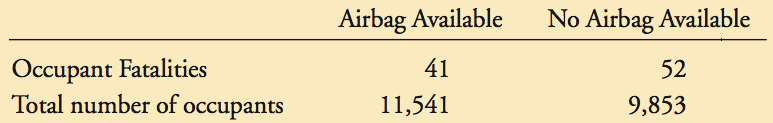 Copyright © 2010, 2007, 2004 Pearson Education, Inc. All Rights Reserved.
Copyright © 2010 Pearson Education
Example:
Requirements are satisfied: two simple random samples, two samples are independent; Each has at least 5 successes and 5 failures (11,500, 41; 9801, 52).
Use the P-value method.
Step 1:  Express the claim as p1 < p2.
Step 2:  If p1 < p2 is false, then p1 ≥ p2.
Step 3:  p1 < p2 does not contain equality so it is the alternative hypothesis. The null hypothesis is the statement of equality.
Copyright © 2010, 2007, 2004 Pearson Education, Inc. All Rights Reserved.
Copyright © 2010 Pearson Education
Example:
H0:  p1 = p2            Ha:  p1 < p2   (original claim)
Step 4:  Significance level is 0.05
Step 5:  Use normal distribution as an approximation to the binomial distribution. Estimate the common values of p1 and p2 as follows:
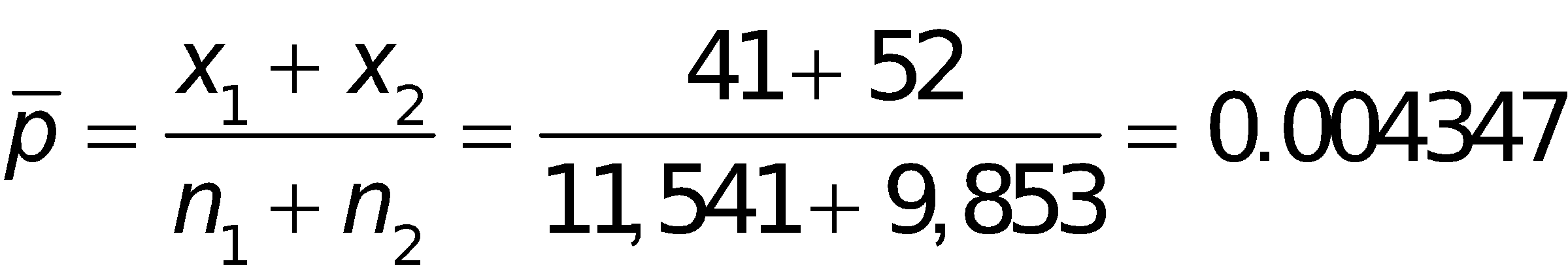 it follows
With
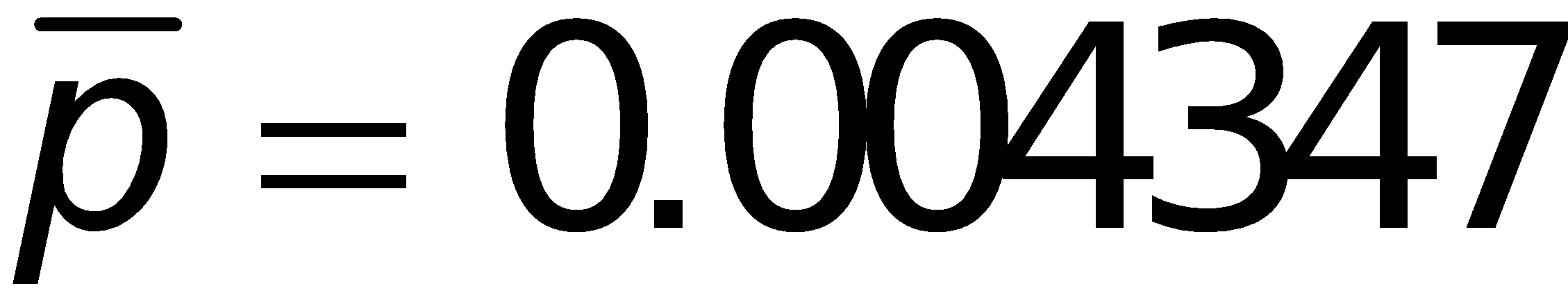 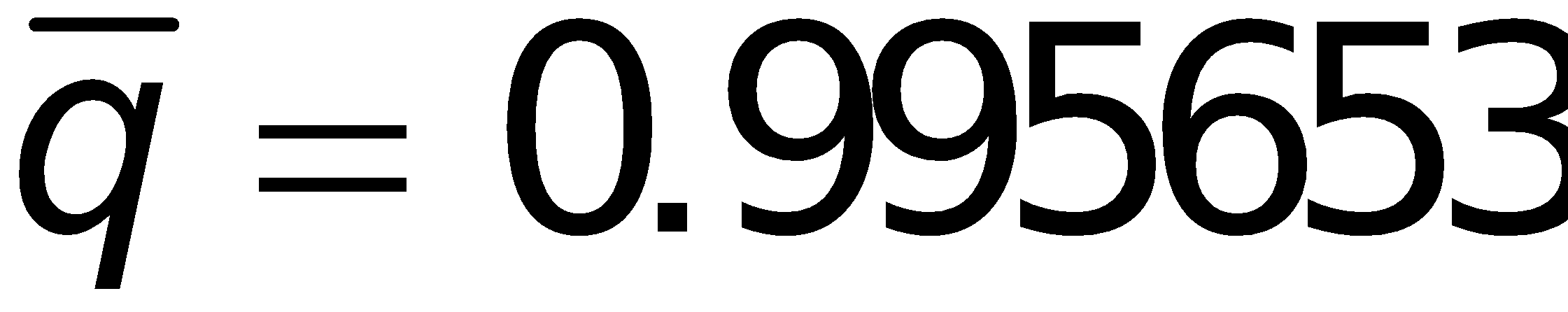 Copyright © 2010, 2007, 2004 Pearson Education, Inc. All Rights Reserved.
Copyright © 2010 Pearson Education
Example:
Step 6:  Find the value of the test statistic.
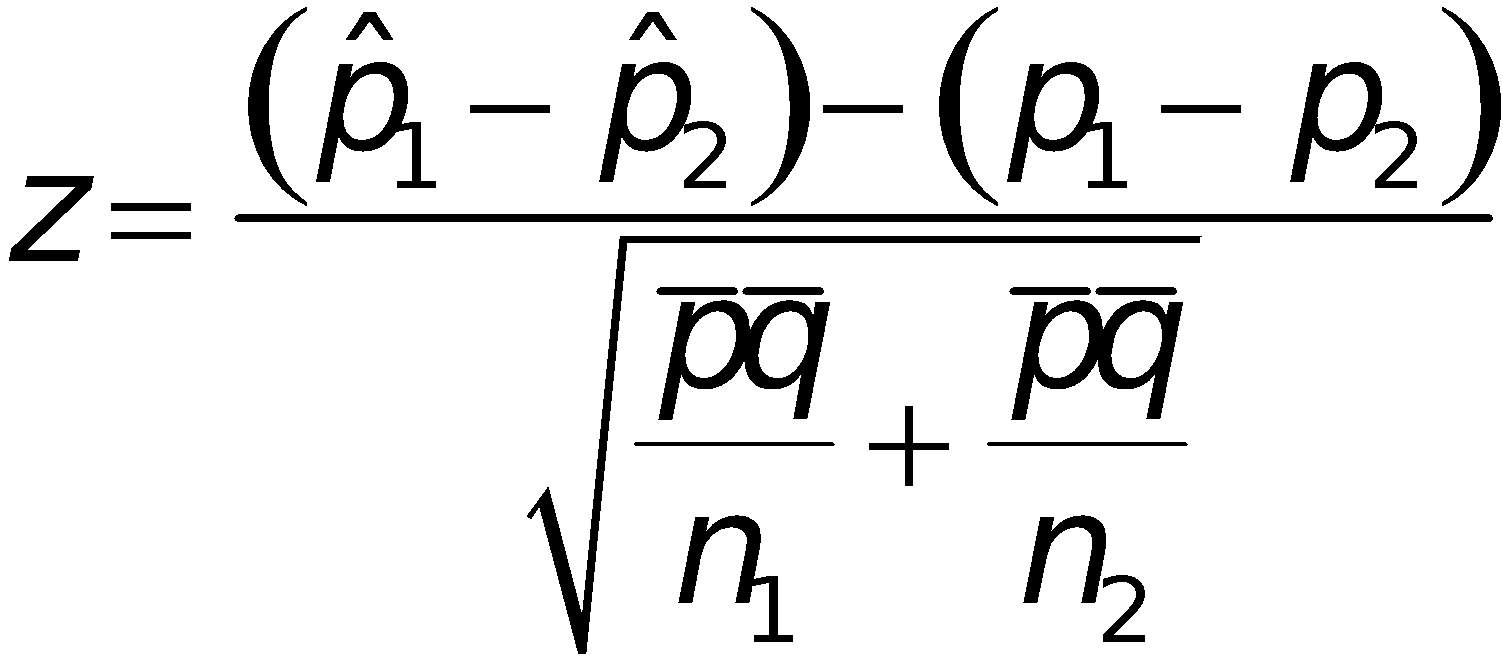 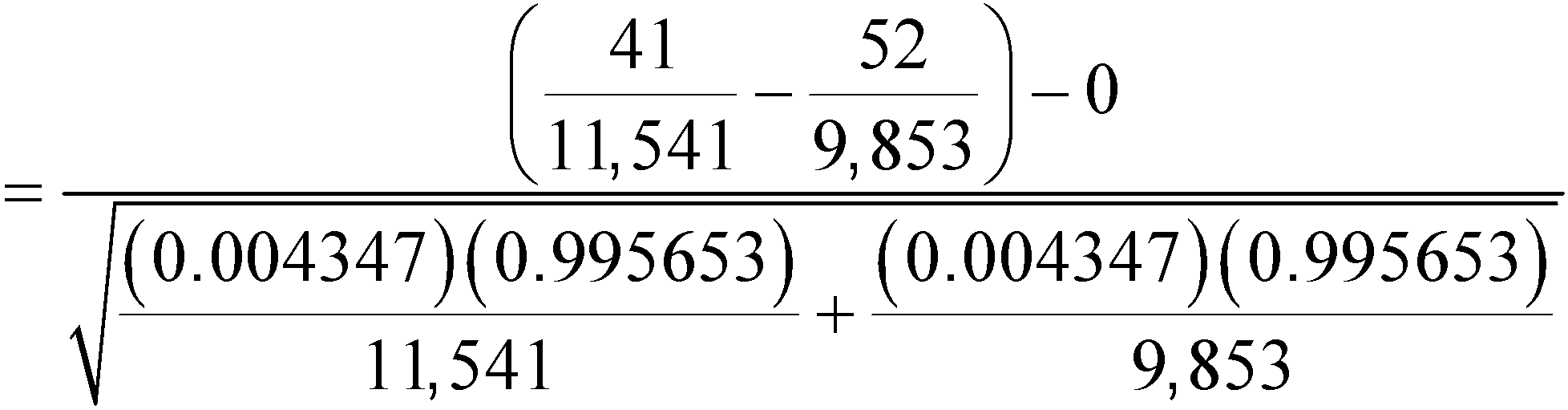 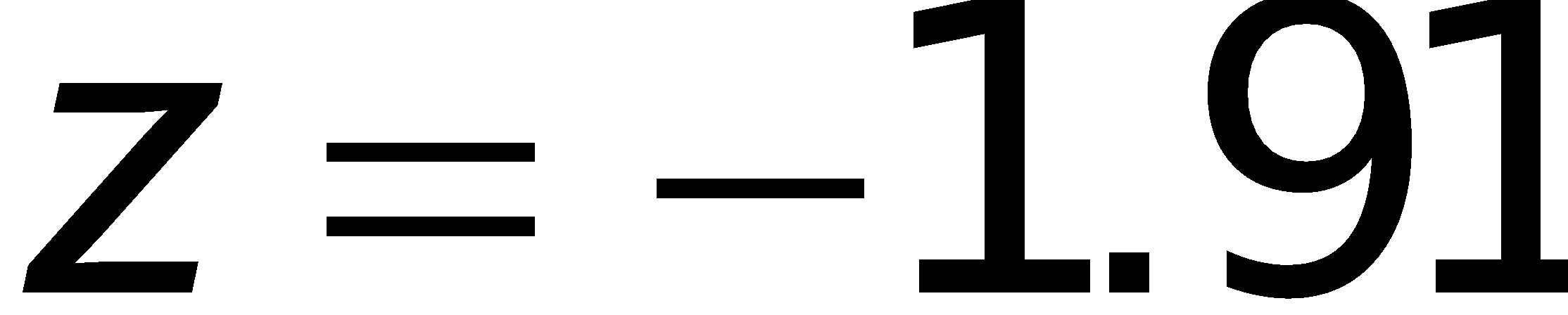 Copyright © 2010, 2007, 2004 Pearson Education, Inc. All Rights Reserved.
Copyright © 2010 Pearson Education
Example:
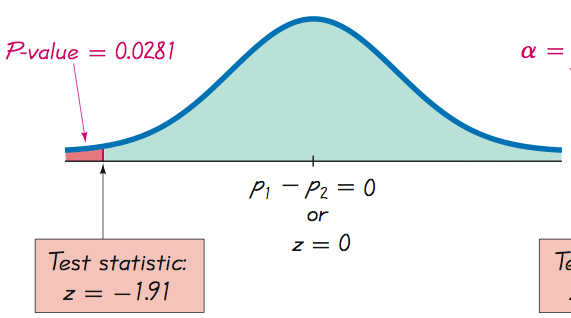 Left-tailed test. Area to left of z = –1.91 is 0.0281 (Table A-2), so the P-value is 0.0281.
Copyright © 2010, 2007, 2004 Pearson Education, Inc. All Rights Reserved.
Copyright © 2010 Pearson Education
Example:
Step 7:  Because the P-value of 0.0281 is less than the significance level of α = 0.05, we reject the null hypothesis of p1 = p2.
Because we reject the null hypothesis, we conclude that there is sufficient evidence to support the claim that the proportion of accident fatalities for occupants in cars with airbags is less than the proportion of fatalities for occupants in cars without airbags. Based on these results, it appears that airbags are effective in saving lives.
Copyright © 2010, 2007, 2004 Pearson Education, Inc. All Rights Reserved.
Copyright © 2010 Pearson Education
Example: Using the Traditional Method
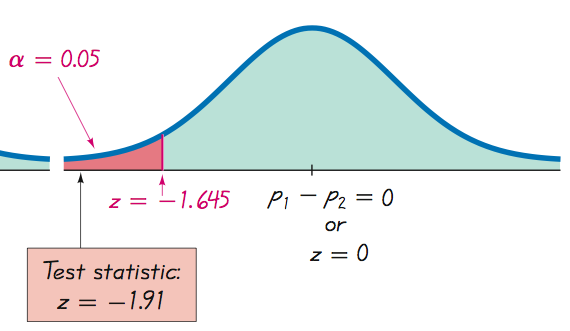 With a significance level of α = 0.05 in a left- tailed test based on the normal
distribution, we refer to Table A-2 and find that an area of α = 0.05 in the left tail corresponds to the critical value of z = –1.645. The test statistic of does fall in the critical region bounded by the critical value of z = –1.645.We again reject the null hypothesis.
Copyright © 2010, 2007, 2004 Pearson Education, Inc. All Rights Reserved.
Copyright © 2010 Pearson Education
Caution
When testing a claim about two population proportions, the P-value method and the traditional method are equivalent, but they are not equivalent to the confidence interval method. If you want to test a claim about two population proportions, use the P-value method or traditional method; if you want to estimate the difference between two population proportions, use a confidence interval.
Copyright © 2010, 2007, 2004 Pearson Education, Inc. All Rights Reserved.
Copyright © 2010 Pearson Education
Example:
Use the sample data given in the preceding Example to construct a 90% confidence interval estimate of the difference between the two population proportions. (As shown in Table 8-2 on page 406, the confidence level of 90% is comparable to the significance level of α = 0.05 used in the preceding left-tailed hypothesis test.) What does the result suggest about the effectiveness of airbags in an accident?
Copyright © 2010, 2007, 2004 Pearson Education, Inc. All Rights Reserved.
Copyright © 2010 Pearson Education
Example:
Requirements are satisfied as we saw in the preceding example.
90% confidence interval: zα/2 = 1.645
Calculate the margin of error, E
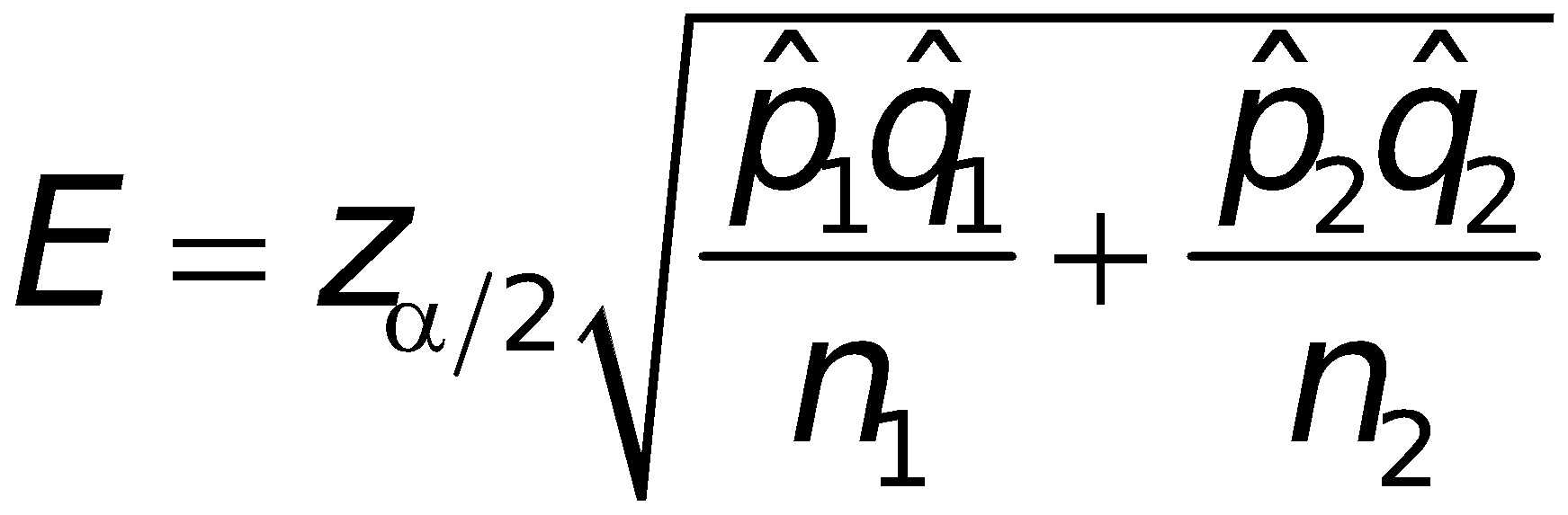 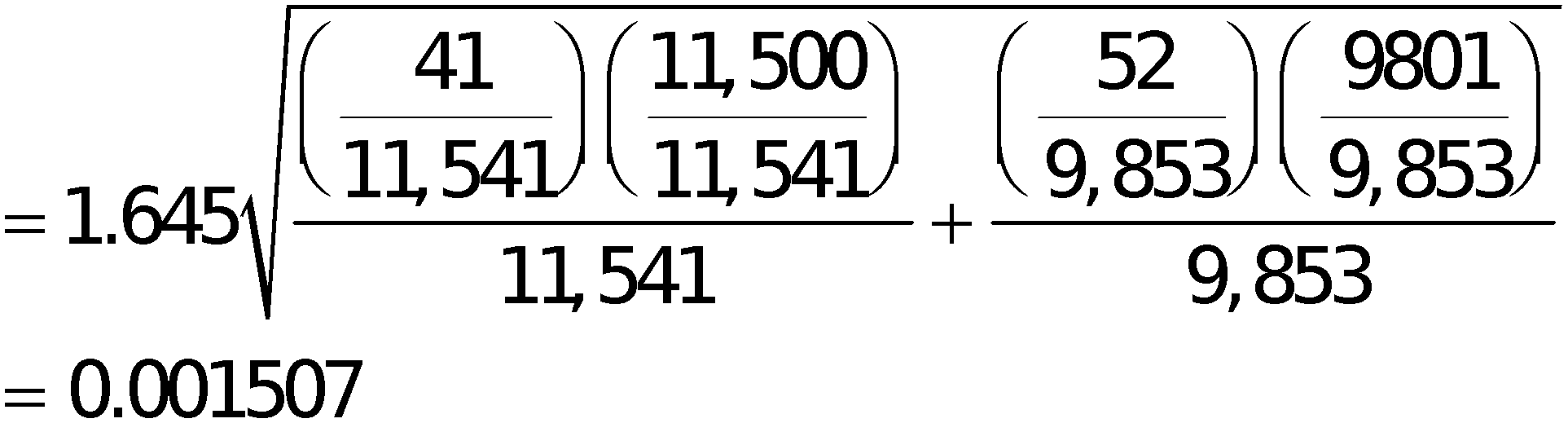 Copyright © 2010, 2007, 2004 Pearson Education, Inc. All Rights Reserved.
Copyright © 2010 Pearson Education
Example:
Construct the confidence interval
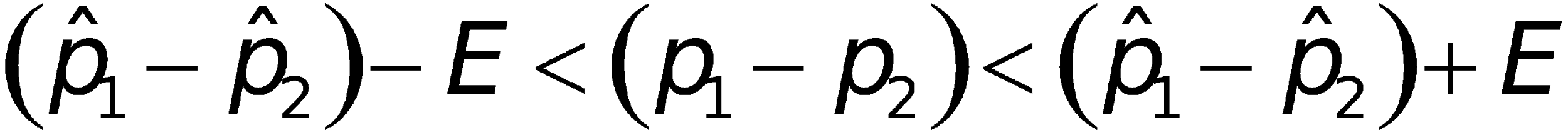 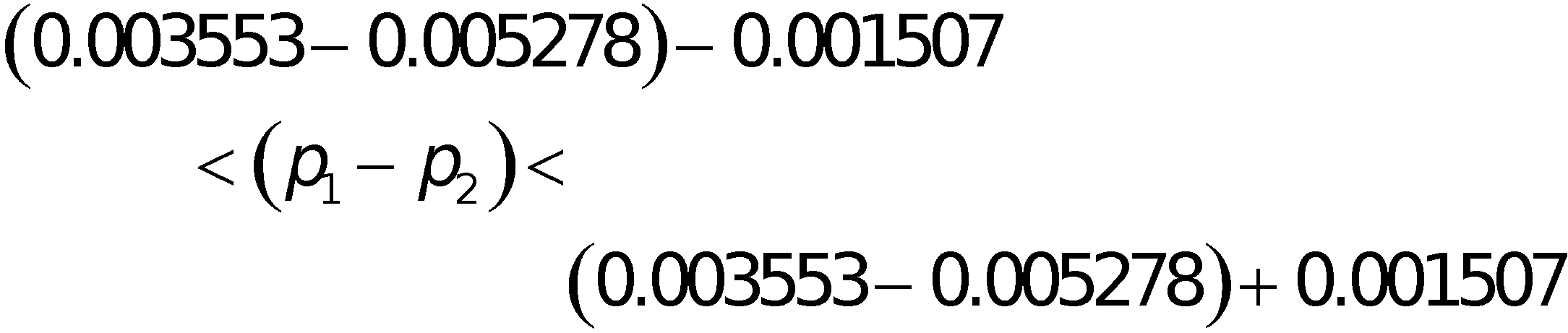 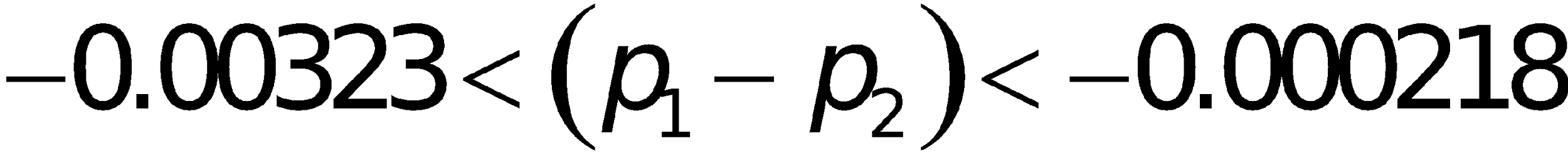 Copyright © 2010, 2007, 2004 Pearson Education, Inc. All Rights Reserved.
Copyright © 2010 Pearson Education
Example:
The confidence interval limits do not contain 0, implying that there is a significant difference between the two proportions. The confidence interval suggests that the fatality rate is lower for occupants in cars with air bags than for occupants in cars without air bags. The confidence interval also provides an estimate of the amount of the difference between the two fatality rates.
Copyright © 2010, 2007, 2004 Pearson Education, Inc. All Rights Reserved.
Copyright © 2010 Pearson Education
Why Do the Procedures of This Section Work?
The distribution of     can be approximated by a normal distribution with mean p1, standard deviation                and variance p1q1/n1.
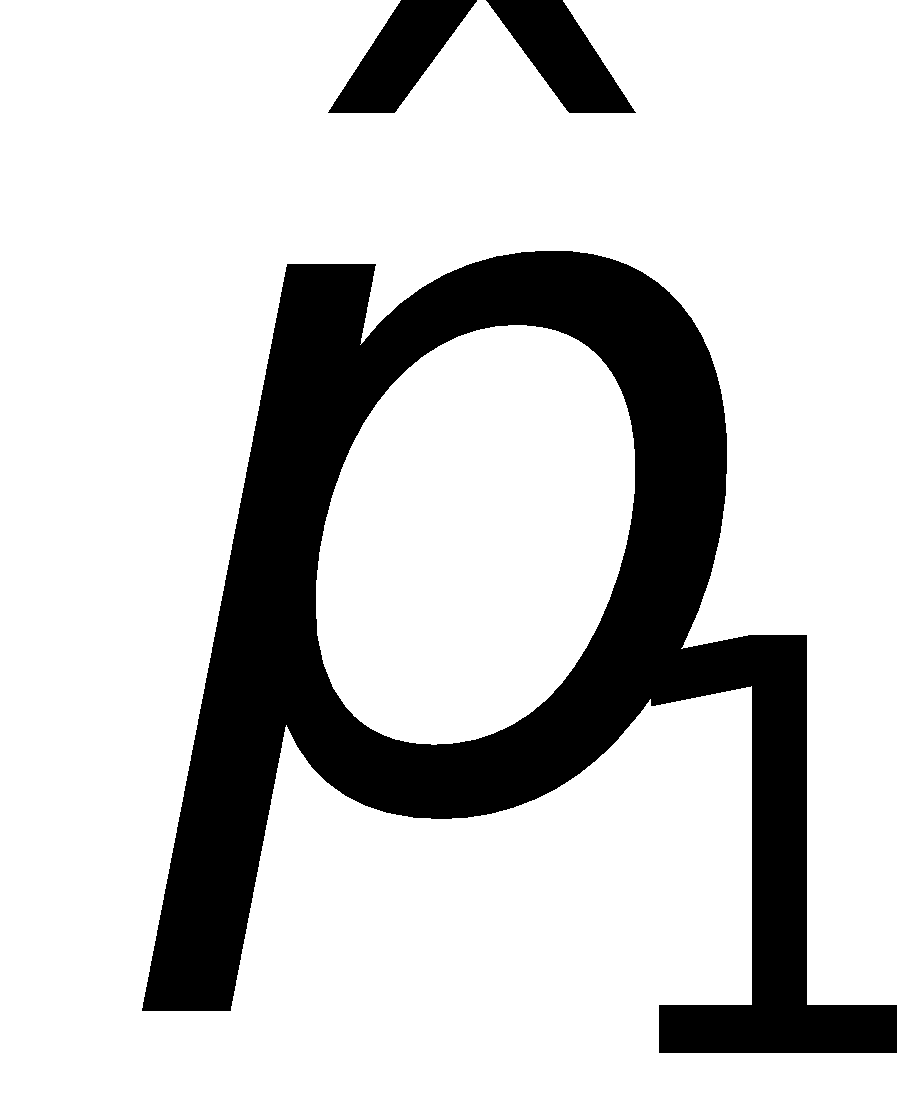 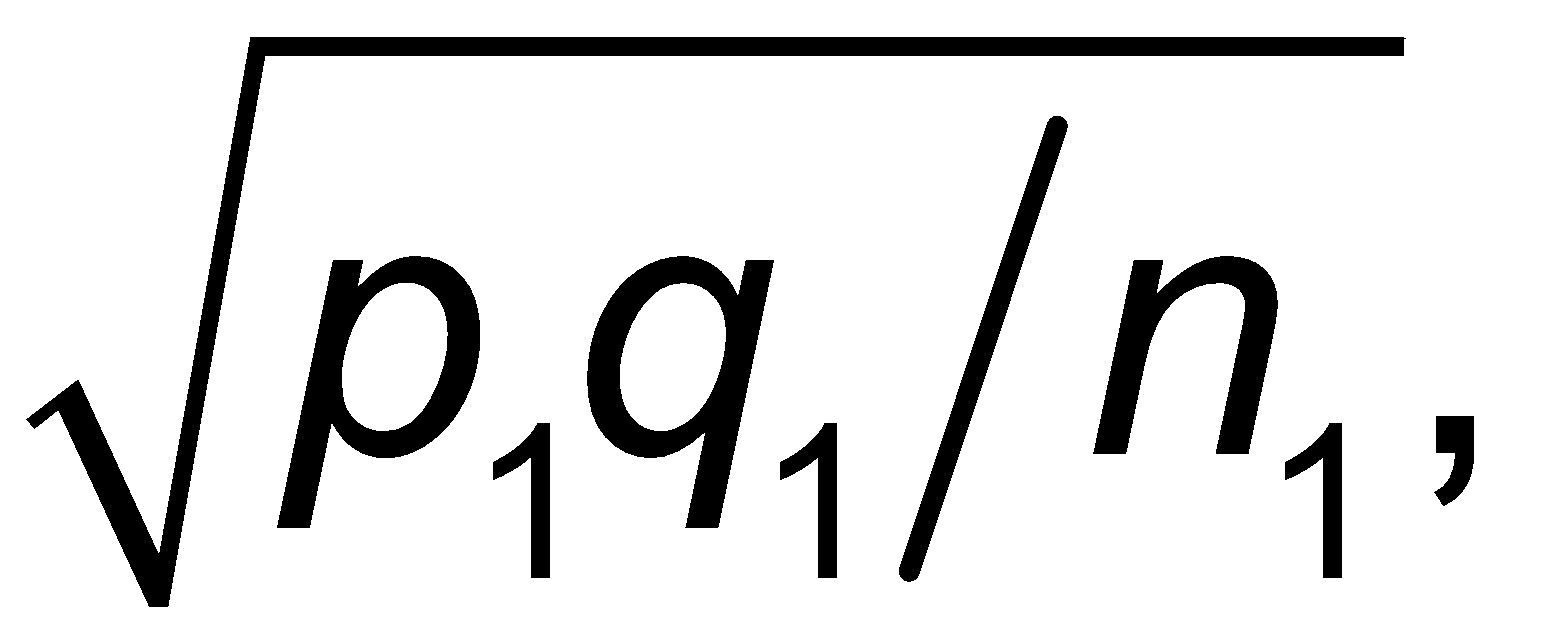 The difference             can be approximated by a normal distribution with mean p1 – p2 and variance
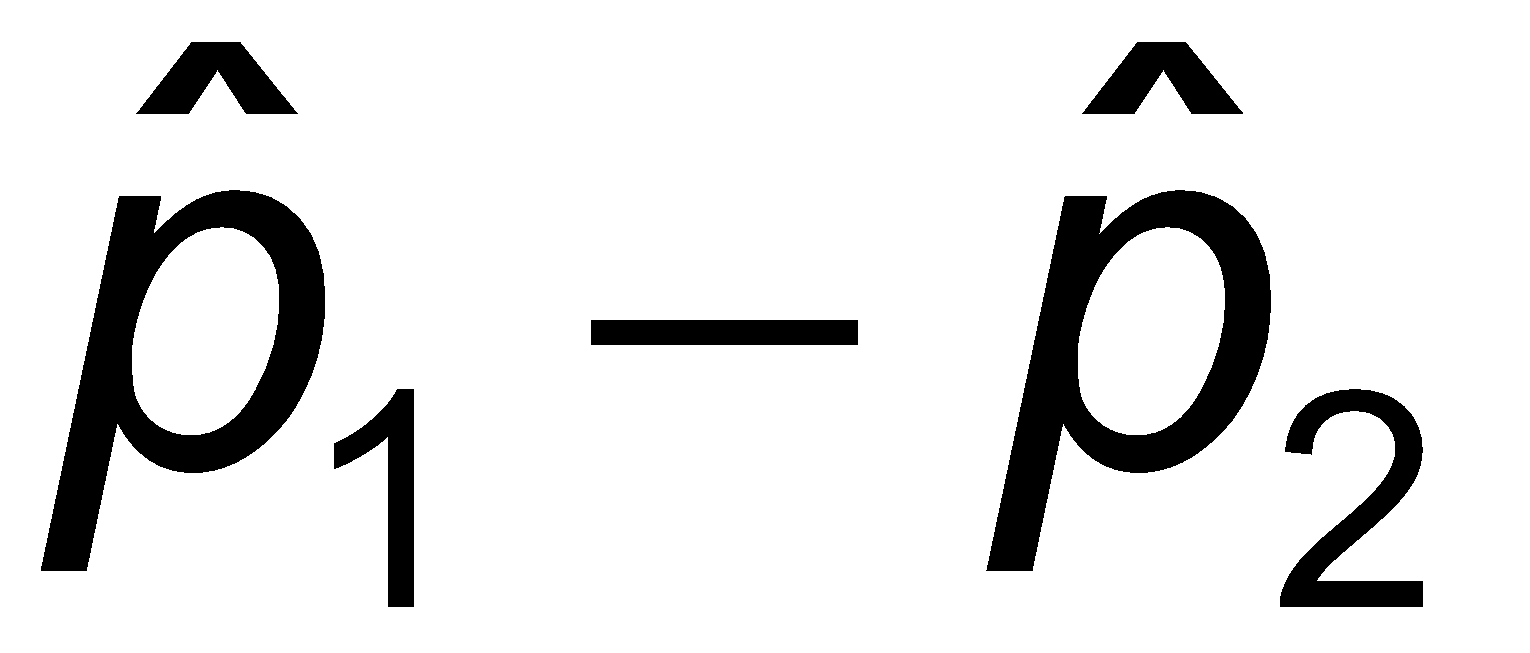 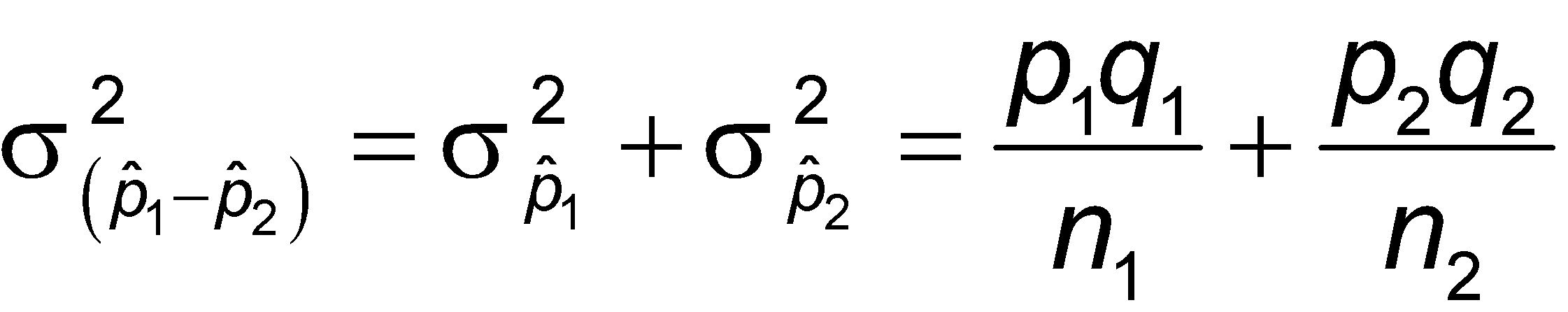 The variance of the differences between two independent random variables is the sum of their individual variances.
Copyright © 2010, 2007, 2004 Pearson Education, Inc. All Rights Reserved.
Copyright © 2010 Pearson Education
Why Do the Procedures of This Section Work?
The preceding variance leads to
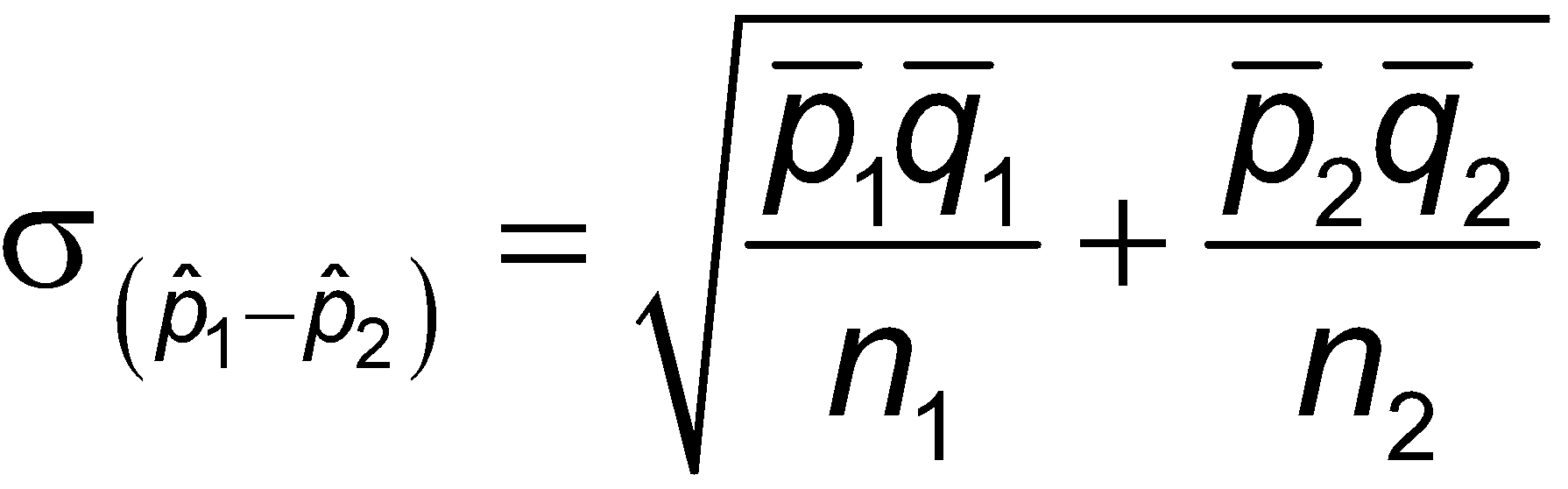 We now know that the distribution of p1 – p2 is approximately normal, with mean p1 – p2 and standard deviation as shown above, so the z test statistic has the form given earlier.
Copyright © 2010, 2007, 2004 Pearson Education, Inc. All Rights Reserved.
Copyright © 2010 Pearson Education
Why Do the Procedures of This Section Work?
When constructing the confidence interval estimate of the difference between two proportions, we don’t assume that the two proportions are equal, and we estimate the standard deviation as
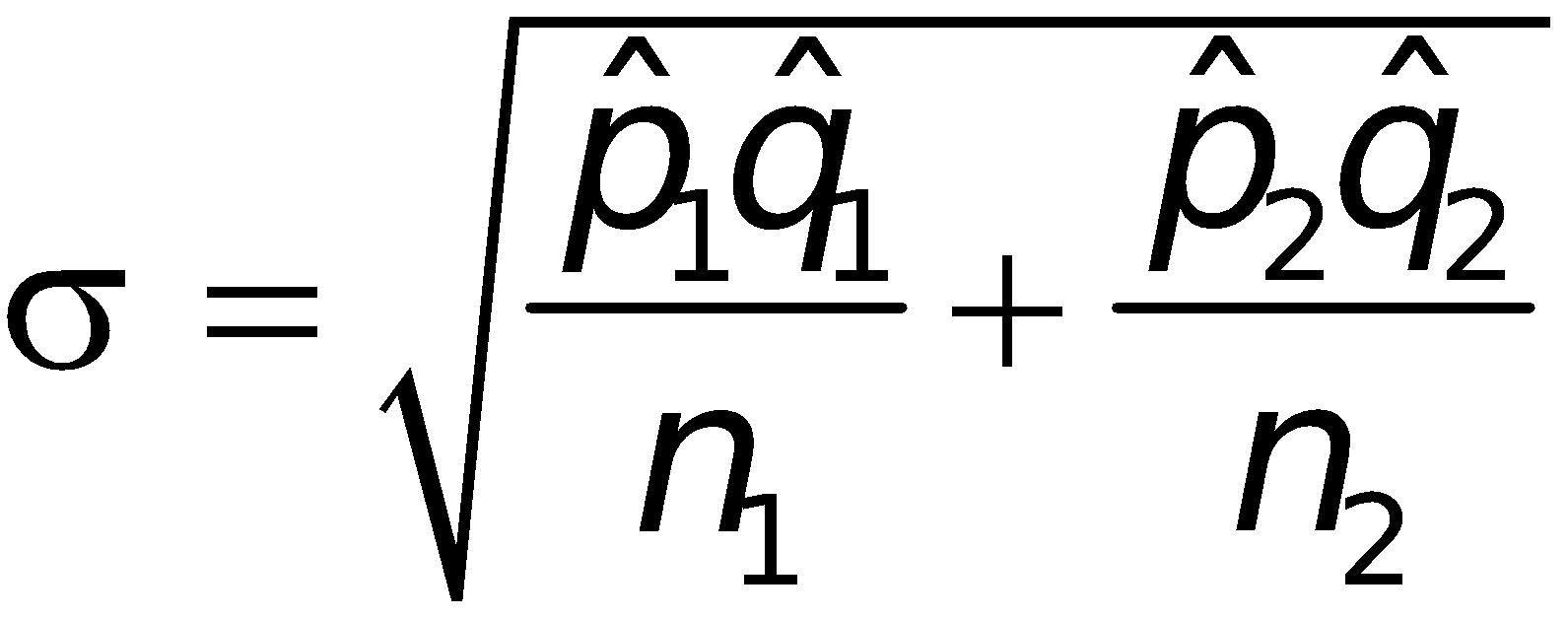 Copyright © 2010, 2007, 2004 Pearson Education, Inc. All Rights Reserved.
Copyright © 2010 Pearson Education
Why Do the Procedures of This Section Work?
In the test statistic
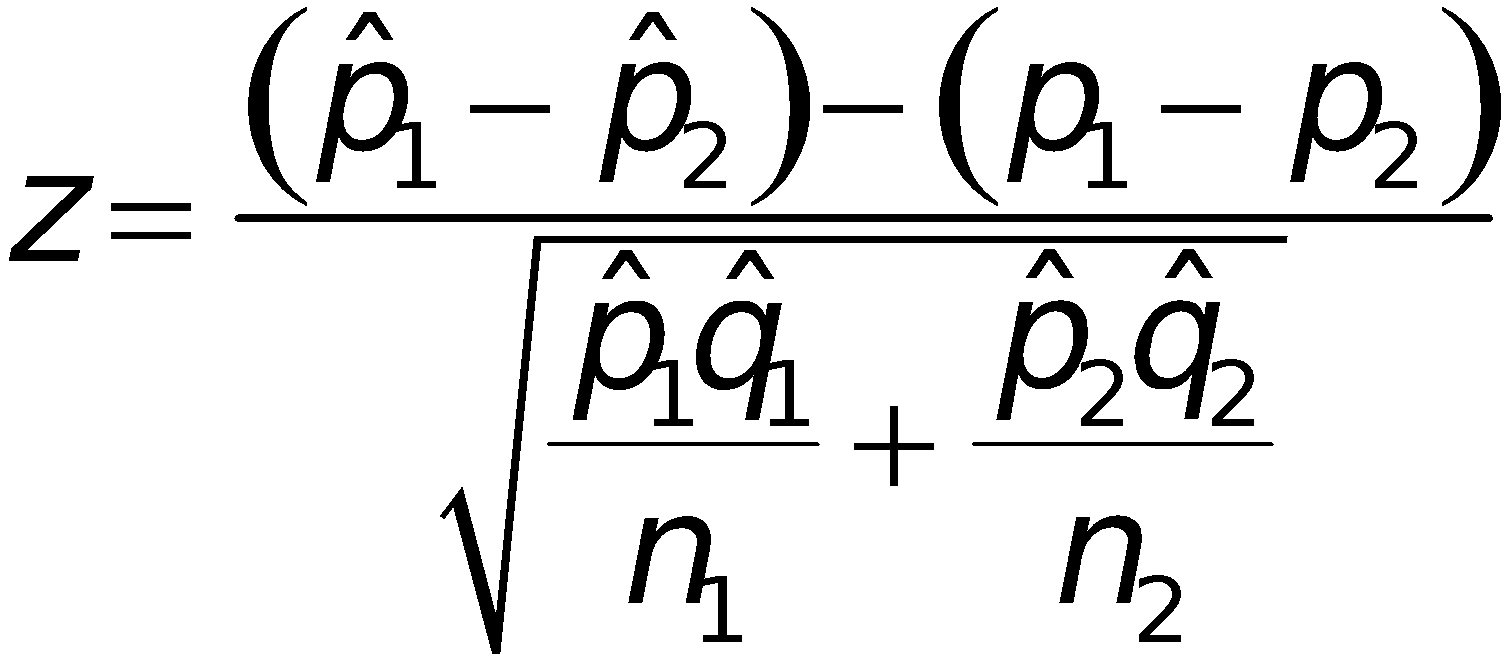 use the positive and negative values of z (for two tails) and solve for p1 – p2. The results are the limits of the confidence interval given earlier.
Copyright © 2010, 2007, 2004 Pearson Education, Inc. All Rights Reserved.
Copyright © 2010 Pearson Education
Recap
In this section we have discussed:
Requirements for inferences about two 	proportions.
Notation.
Pooled sample proportion.
Hypothesis tests.
Copyright © 2010, 2007, 2004 Pearson Education, Inc. All Rights Reserved.
Copyright © 2010 Pearson Education
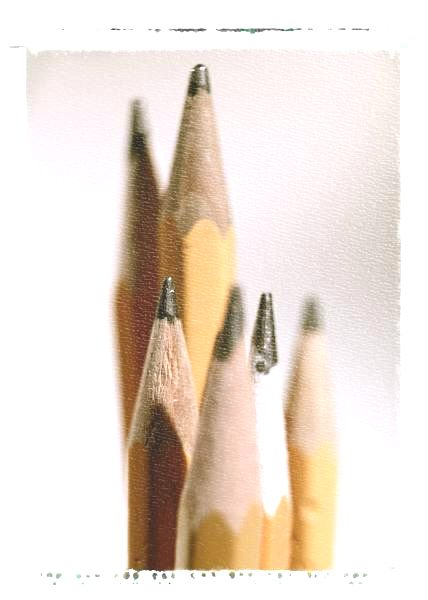 Section 9-3 
Inferences About Two Means: Independent Samples
Copyright © 2010, 2007, 2004 Pearson Education, Inc. All Rights Reserved.
Copyright © 2010 Pearson Education
Key Concept
This section presents methods for using sample data from two independent samples to test hypotheses made about two population means or to construct confidence interval estimates of the difference between two population means.
Copyright © 2010, 2007, 2004 Pearson Education, Inc. All Rights Reserved.
Copyright © 2010 Pearson Education
Key Concept
In Part 1 we discuss situations in which the standard deviations of the two populations are unknown and are not assumed to be equal. In Part 2 we discuss two other situations: (1) The two population standard deviations are both known; (2) the two population standard deviations are unknown but are assumed to be equal. Because is typically unknown in real situations, most attention should be given to the methods described in Part 1.
Copyright © 2010, 2007, 2004 Pearson Education, Inc. All Rights Reserved.
Copyright © 2010 Pearson Education
Part 1:  Independent Samples with σ1 and σ2 Unknown and Not Assumed Equal
Copyright © 2010, 2007, 2004 Pearson Education, Inc. All Rights Reserved.
Copyright © 2010 Pearson Education
Definitions
Two samples are independent if the sample values selected from one population are not related to or somehow paired or matched with the sample values from the other population.  
	Two samples are dependent if the sample values are paired. (That is, each pair of sample values consists of two measurements from the same subject (such as before/after data), or each pair of sample values consists of matched pairs (such as husband/wife data), where the matching is based on some inherent relationship.)
Copyright © 2010, 2007, 2004 Pearson Education, Inc. All Rights Reserved.
Copyright © 2010 Pearson Education
[Speaker Notes: Text will use the wording ‘matched pairs’.
Example at bottom of page 469-470 of Elementary Statistics, 10th Edition]
Notation
μ1 = population mean
σ1 = population standard deviation
n1 = size of the first sample
    =  sample mean
s1 = sample standard deviation
Corresponding notations for μ2, σ2, s2,    and n2 apply to population 2.
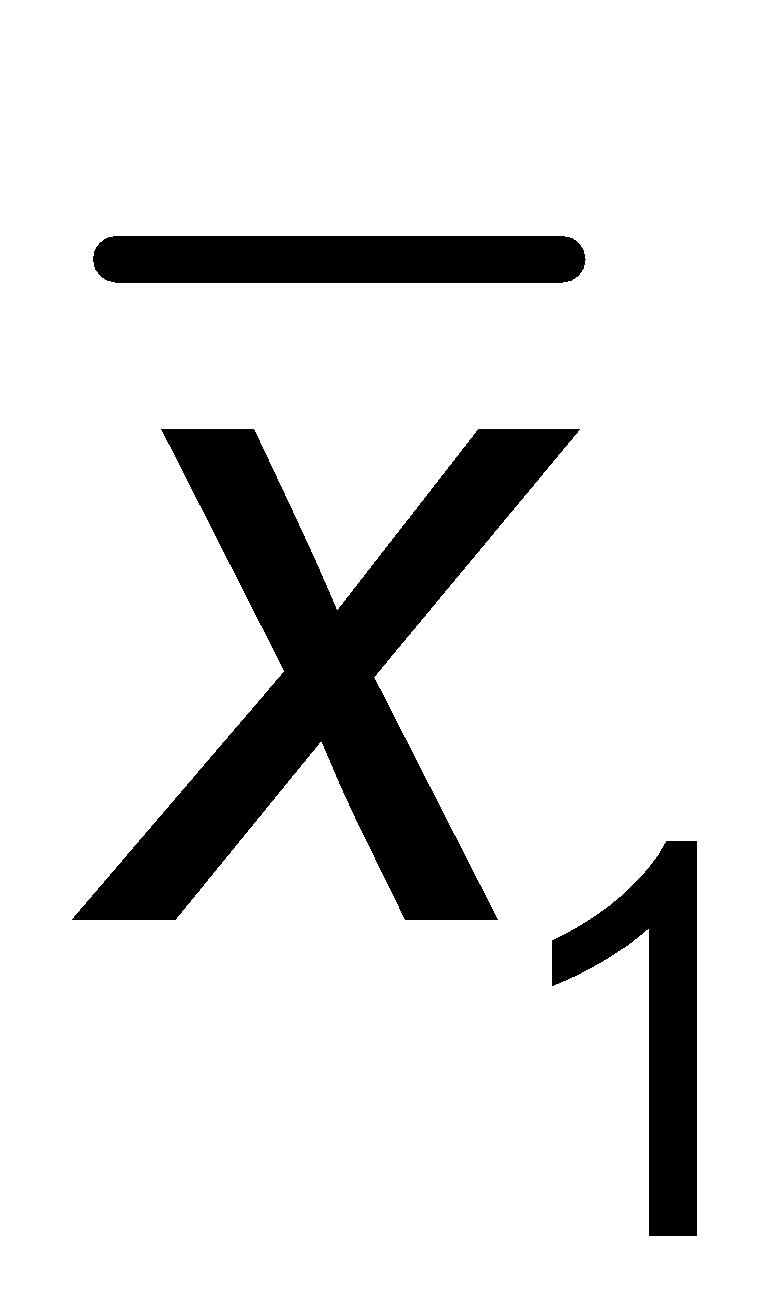 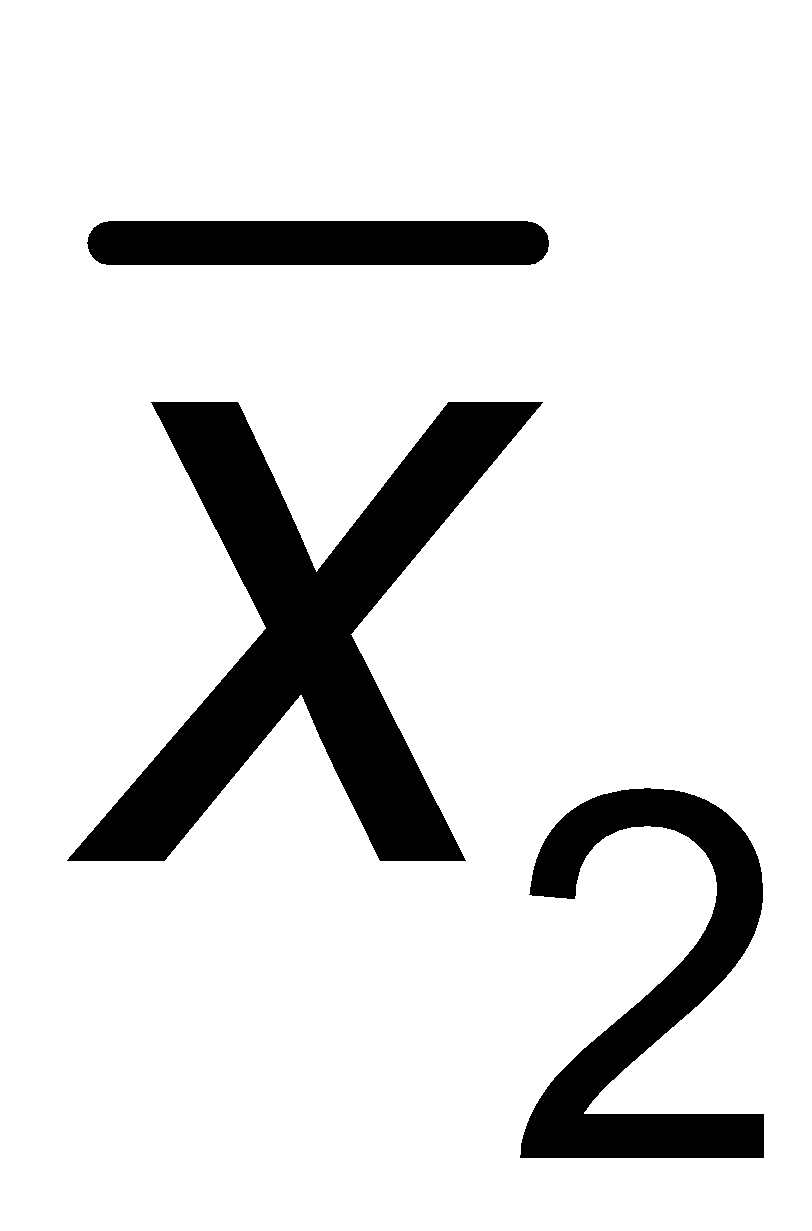 Copyright © 2010, 2007, 2004 Pearson Education, Inc. All Rights Reserved.
Copyright © 2010 Pearson Education
[Speaker Notes: page 470 of Elementary Statistics, 10th Edition]
Requirements
1.  σ1 an σ2 are unknown and no assumption is 	made about the equality of σ1 and σ2 . 
2.  The two samples are independent.
3.  Both samples are simple random samples. 
4.  Either or both of these conditions are 	satisfied: The two sample sizes are both 	large (with n1 > 30 and n2 > 30) or both 	samples come from populations having 	normal distributions.
Copyright © 2010, 2007, 2004 Pearson Education, Inc. All Rights Reserved.
Copyright © 2010 Pearson Education
[Speaker Notes: page 470 of Elementary Statistics, 10th Edition]
Hypothesis Test for Two Means:  Independent Samples
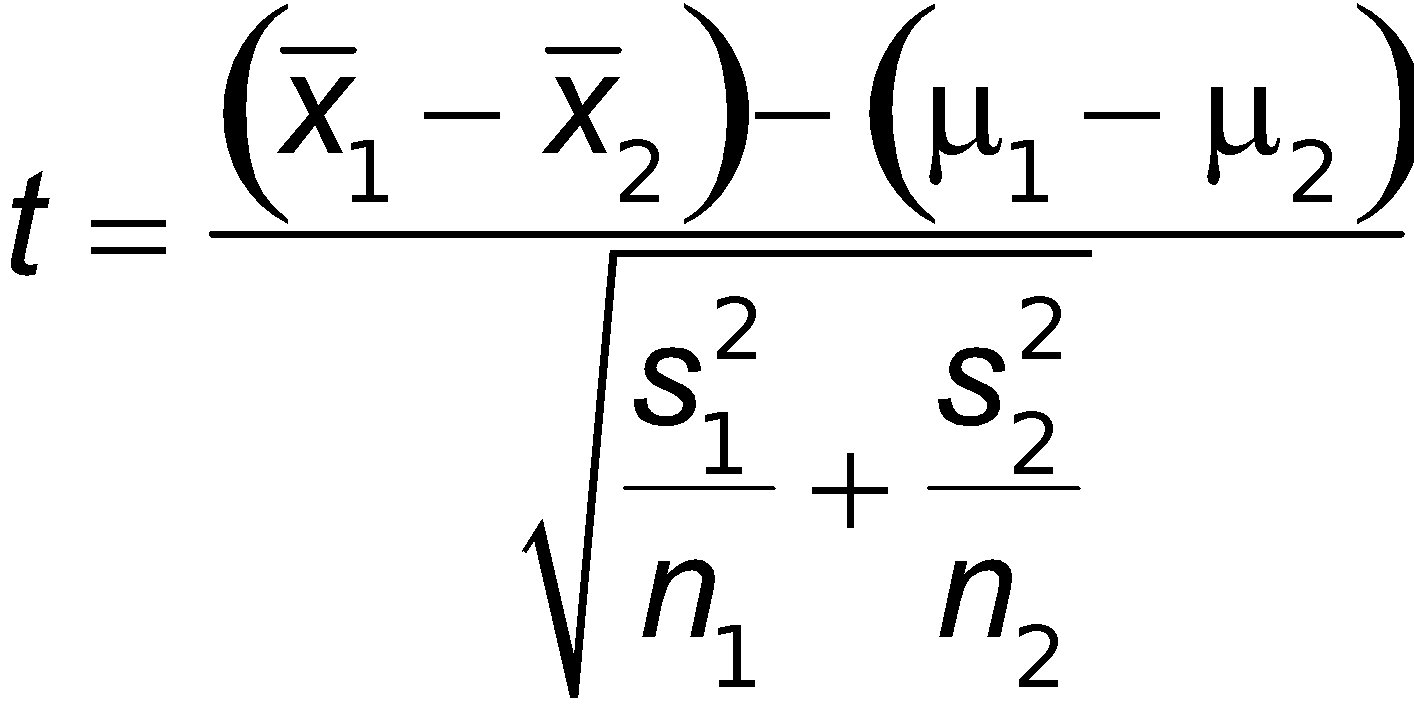 (where μ1 – μ2 is often assumed to be 0)
Copyright © 2010, 2007, 2004 Pearson Education, Inc. All Rights Reserved.
Copyright © 2010 Pearson Education
Hypothesis Test - cont
Test Statistic for Two Means:  Independent Samples
Degrees of freedom: 	In this book we use this simple and conservative estimate:             df = smaller of n1 – 1 and n2 – 1.
P-values:	Refer to Table A-3.  Use the procedure summarized in   Figure 8-5.	
Critical values:	Refer to Table A-3.
Copyright © 2010, 2007, 2004 Pearson Education, Inc. All Rights Reserved.
Copyright © 2010 Pearson Education
Confidence Interval Estimate ofμ1 – μ2: Independent Samples
(x1 – x2) – E  <  (µ1 – µ2)  <  (x1 – x2) + E
s2
s1
2
2
where   E =  tα/2
+
n2
n1
where df = smaller  n1 – 1 and n2 – 1
Copyright © 2010, 2007, 2004 Pearson Education, Inc. All Rights Reserved.
Copyright © 2010 Pearson Education
Caution
Before conducting a hypothesis test, consider the context of the data, the source of the data, the sampling method, and explore the data with graphs and descriptive statistics. Be sure to verify that the requirements are satisfied.
Copyright © 2010, 2007, 2004 Pearson Education, Inc. All Rights Reserved.
Copyright © 2010 Pearson Education
Example:
A headline in USA Today proclaimed that “Men, women are equal talkers.” That headline referred to a study of the numbers of words that samples of men and women spoke in a day. Given below are the results from the study. Use a 0.05 significance level to test the claim that men and women speak the same mean number of words in a day. Does there appear to be a difference?
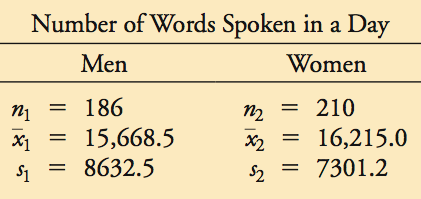 Copyright © 2010, 2007, 2004 Pearson Education, Inc. All Rights Reserved.
Copyright © 2010 Pearson Education
Example:
Requirements are satisfied: two population standard deviations are not known and not assumed to be equal, independent samples, simple random samples, both samples are large.
Step 1:	Express claim as μ1 = μ2.
Step 2:	If original claim is false, then μ1 ≠ μ2.
Step 3:	Alternative hypothesis does not contain equality, null hypothesis does. 
       H0 : μ1 = μ2 (original claim)     Ha : μ1 ≠ μ2 

       Proceed assuming μ1 = μ2 or μ1 – μ2 = 0.
Copyright © 2010, 2007, 2004 Pearson Education, Inc. All Rights Reserved.
Copyright © 2010 Pearson Education
Example:
Step 4:	Significance level is 0.05
Step 5:	Use a t distribution
Step 6:	Calculate the test statistic
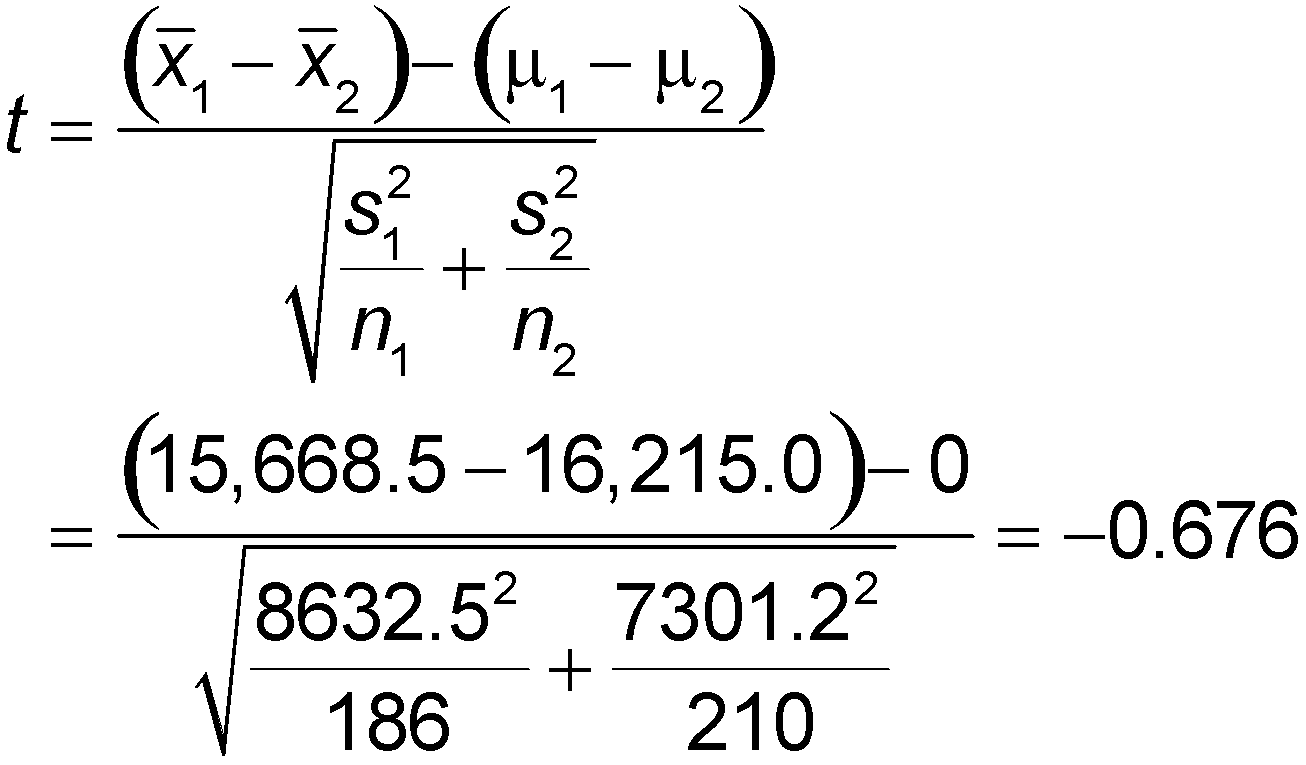 Copyright © 2010, 2007, 2004 Pearson Education, Inc. All Rights Reserved.
Copyright © 2010 Pearson Education
Example:
Use Table A-3: area in two tails is 0.05, df = 185, which is not in the table, the closest value is			t = ±1.972
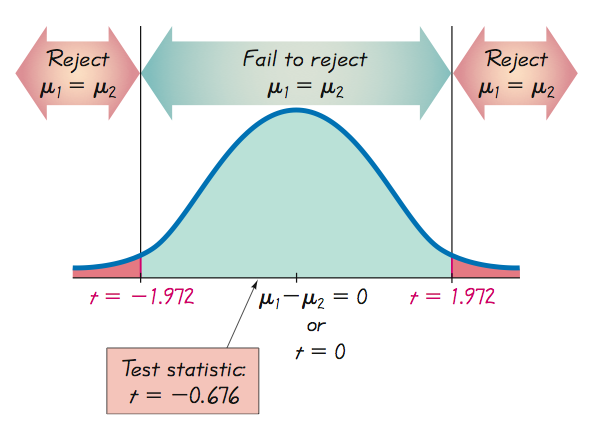 Copyright © 2010, 2007, 2004 Pearson Education, Inc. All Rights Reserved.
Copyright © 2010 Pearson Education
Example:
Step 7:	Because the test statistic does not fall within the critical region, fail to reject the null hypothesis:μ1 = μ2     (or μ1 – μ2 = 0).
There is not sufficient evidence to warrant rejection of the claim that men and women speak the same mean number of words in a day. There does not appear to be a significant difference between the two means.
Copyright © 2010, 2007, 2004 Pearson Education, Inc. All Rights Reserved.
Copyright © 2010 Pearson Education
Example:
Using the sample data given in the previous Example, construct a 95% confidence interval estimate of the difference between the mean number of words spoken by men and the mean number of words spoken by women.
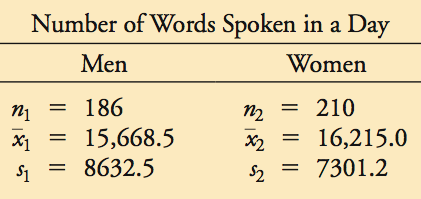 Copyright © 2010, 2007, 2004 Pearson Education, Inc. All Rights Reserved.
Copyright © 2010 Pearson Education
Example:
Requirements are satisfied as it is the same data as the previous example.
Find the margin of Error, E; use tα/2 = 1.972
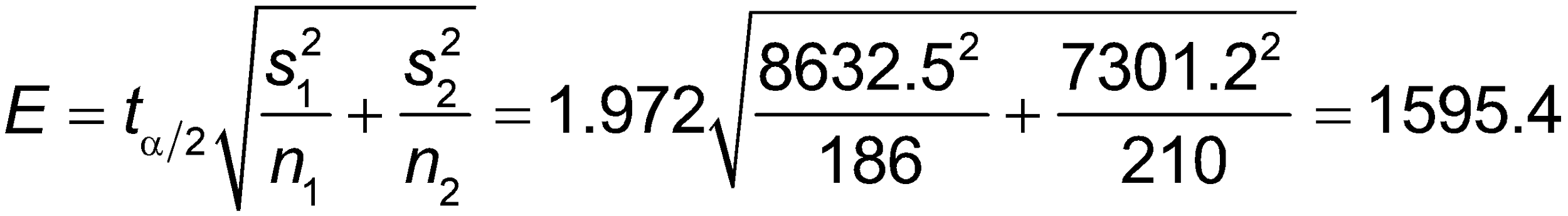 Construct the confidence interval use E = 1595.4 and
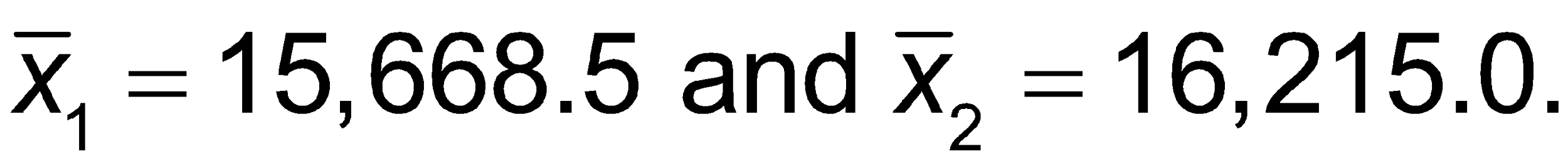 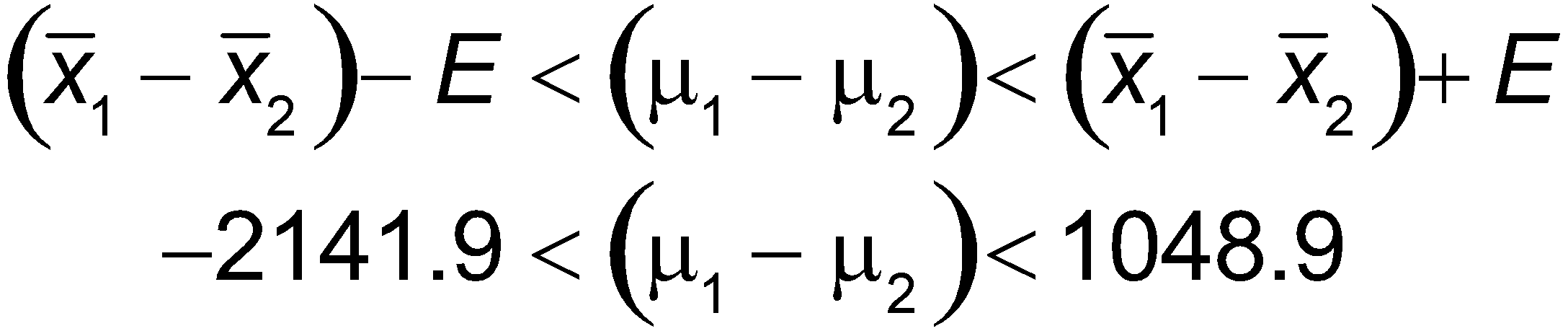 Copyright © 2010, 2007, 2004 Pearson Education, Inc. All Rights Reserved.
Copyright © 2010 Pearson Education
Example:
Step 4:	Significance level is 0.05
Step 5:	Use a t distribution
Step 6:	Calculate the test statistic
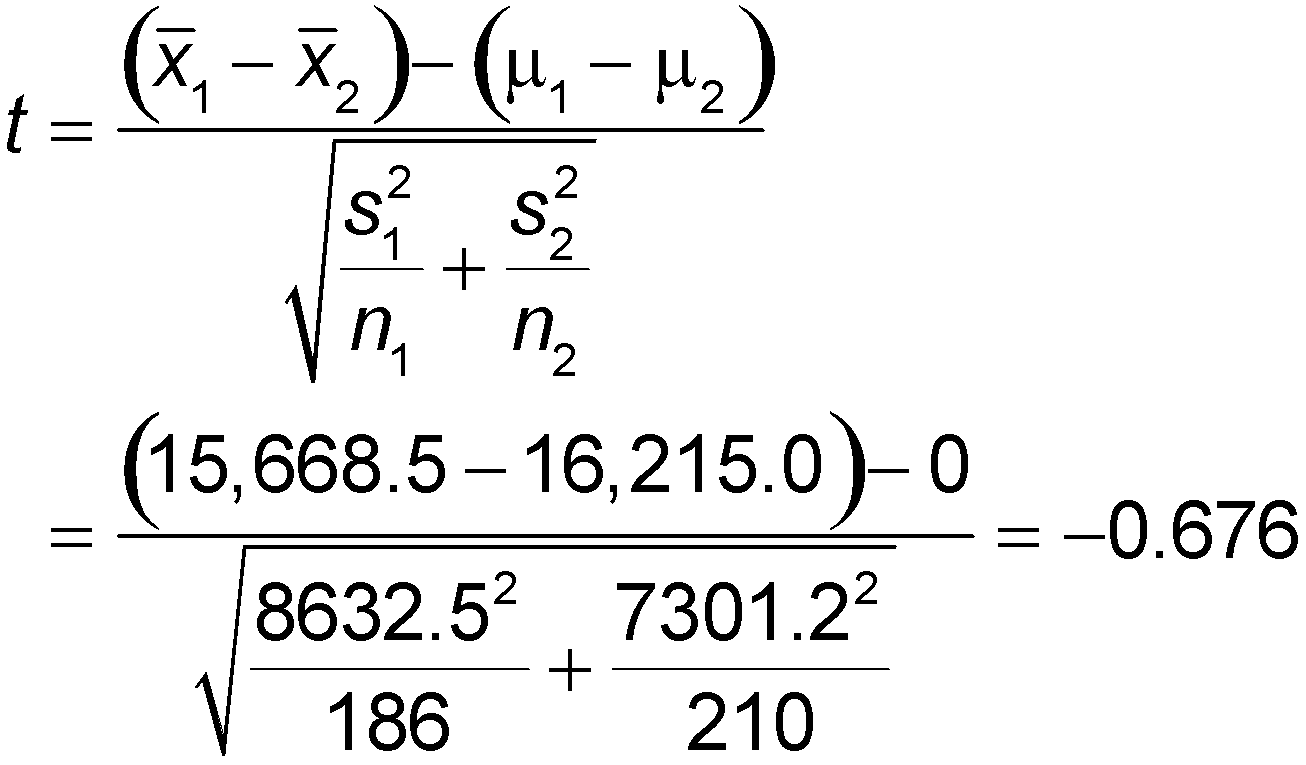 Copyright © 2010, 2007, 2004 Pearson Education, Inc. All Rights Reserved.
Copyright © 2010 Pearson Education
Example:
Use Table A-3: area in two tails is 0.05, df = 185, which is not in the table, the closest value is			t = ±1.972
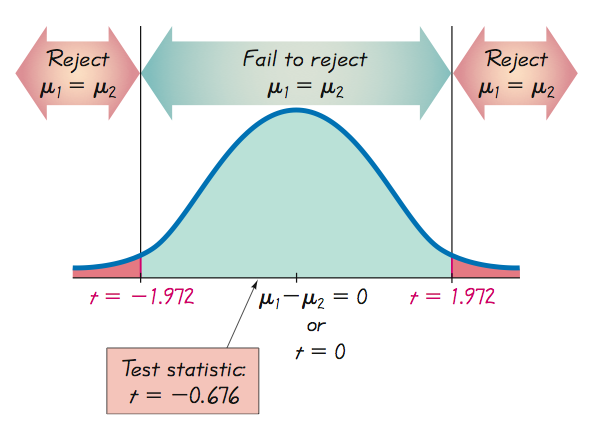 Copyright © 2010, 2007, 2004 Pearson Education, Inc. All Rights Reserved.
Copyright © 2010 Pearson Education
Example:
Step 7:	Because the test statistic does not fall within the critical region, fail to reject the null hypothesis:μ1 = μ2     (or μ1 – μ2 = 0).
There is not sufficient evidence to warrant rejection of the claim that men and women speak the same mean number of words in a day. There does not appear to be a significant difference between the two means.
Copyright © 2010, 2007, 2004 Pearson Education, Inc. All Rights Reserved.
Copyright © 2010 Pearson Education
Part 2:  Alternative Methods
Copyright © 2010, 2007, 2004 Pearson Education, Inc. All Rights Reserved.
Copyright © 2010 Pearson Education
Independent Samples with σ1 and σ2 Known.
Copyright © 2010, 2007, 2004 Pearson Education, Inc. All Rights Reserved.
Copyright © 2010 Pearson Education
Requirements
1. The two population standard deviations are 	both known.
2. The two samples are independent.
3. Both samples are simple random samples. 
4. Either or both of these conditions are satisfied: The two sample sizes are both 	large (with n1 > 30 and n2 > 30) or both 	samples come from populations having 	normal distributions.
Copyright © 2010, 2007, 2004 Pearson Education, Inc. All Rights Reserved.
Copyright © 2010 Pearson Education
Hypothesis Test for Two Means:  Independent Samples with σ1 and σ2 Both Known
(x1 – x2) – (µ1 – µ2)
z  =
σ2
σ1
2
2
+
n2
n1
P-values and critical values:  Refer to Table A-2.
Copyright © 2010, 2007, 2004 Pearson Education, Inc. All Rights Reserved.
Copyright © 2010 Pearson Education
Confidence Interval:  Independent Samples with σ1 and σ2 Both Known
(x1 – x2) – E  <  (µ1 – µ2)  <  (x1 – x2) + E
σ2
σ1
2
2
where   E =  zα/2
+
n2
n1
Copyright © 2010, 2007, 2004 Pearson Education, Inc. All Rights Reserved.
Copyright © 2010 Pearson Education
Methods for Inferences About Two Independent Means
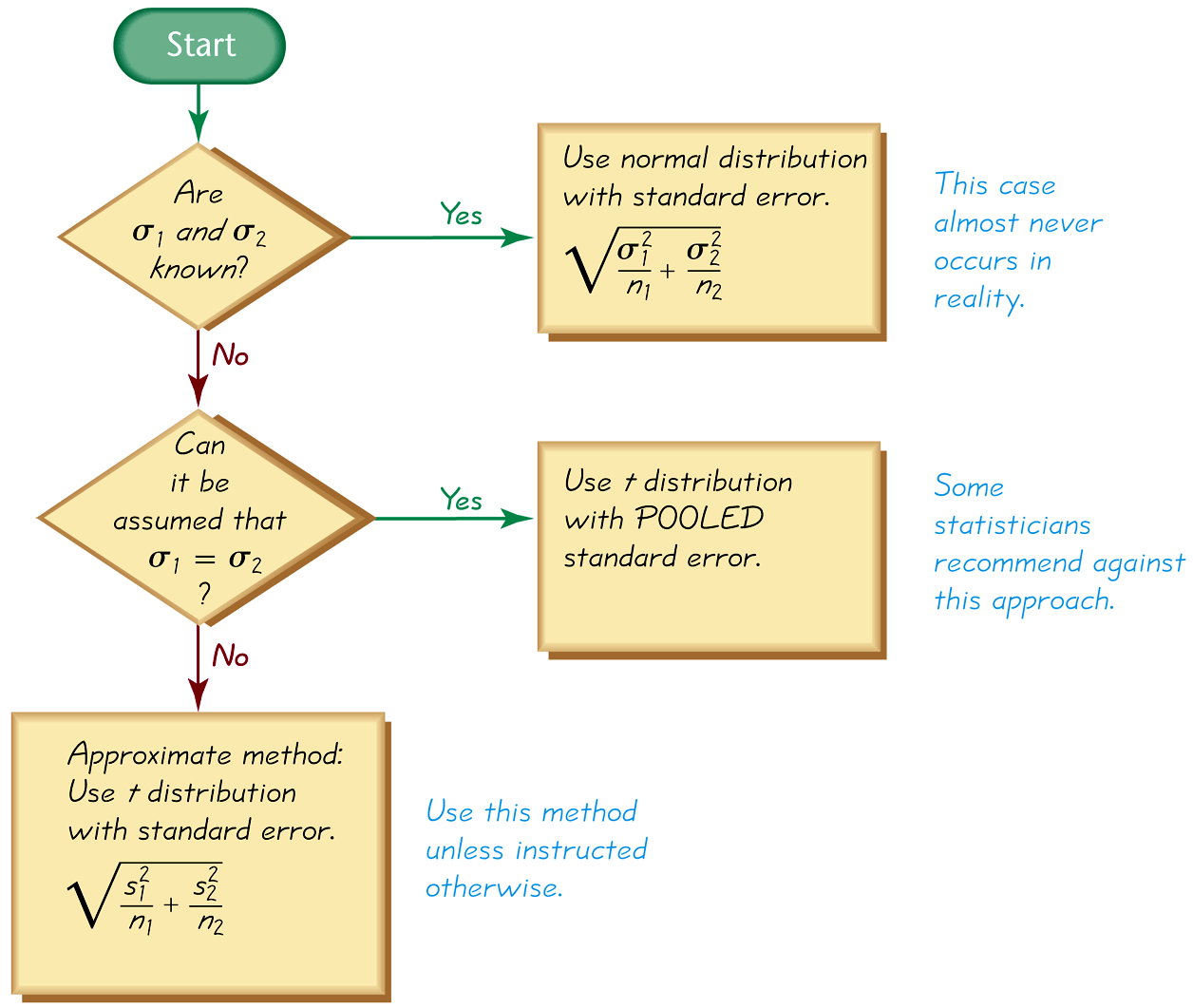 Figure 9-3
Copyright © 2010, 2007, 2004 Pearson Education, Inc. All Rights Reserved.
Copyright © 2010 Pearson Education
Assume that σ1 = σ2 and Pool the Sample Variances.
Copyright © 2010, 2007, 2004 Pearson Education, Inc. All Rights Reserved.
Copyright © 2010 Pearson Education
Requirements
1.  The two population standard deviations are not known, but they are assumed to be equal. That is σ1 = σ2.
2.  The two samples are independent.
3.  Both samples are simple random samples. 
4.  Either or both of these conditions are satisfied: The two sample sizes are both large (with n1 > 30 and n2 > 30) or both samples come from populations having normal distributions.
Copyright © 2010, 2007, 2004 Pearson Education, Inc. All Rights Reserved.
Copyright © 2010 Pearson Education
Hypothesis Test Statistic for Two Means:  Independent Samples and σ1 = σ2
(x1 – x2) – (µ1 – µ2)
t  =
sp
sp
2
2
+
n2
n1
Where
s1
sp.
s2
2
2
2
= (n1 – 1)      + (n2 -1)
(n1 – 1) + (n2 – 1)
and the number of degrees of freedom is df = n1 + n2 - 2
Copyright © 2010, 2007, 2004 Pearson Education, Inc. All Rights Reserved.
Copyright © 2010 Pearson Education
Confidence Interval Estimate of  μ1 – μ2:  Independent Samples with σ1 = σ2
(x1 – x2) – E  <  (µ1 – µ2)  <  (x1 – x2) + E
sp
sp
2
2
where   E =  tα/2
+
n2
n1
and number of degrees of freedom is df = n1 + n2 - 2
Copyright © 2010, 2007, 2004 Pearson Education, Inc. All Rights Reserved.
Copyright © 2010 Pearson Education
Strategy
Unless instructed otherwise, use the following strategy:
Assume that σ1 and σ2 are unknown, do not assume that σ1 = σ2, and use the test statistic and confidence interval given in Part 1 of this section.  (See Figure 9-3.)
Copyright © 2010, 2007, 2004 Pearson Education, Inc. All Rights Reserved.
Copyright © 2010 Pearson Education
Recap
In this section we have discussed:
Independent samples with the standard deviations unknown and not assumed equal.
Alternative method where standard deviations are known
Alternative method where standard deviations are assumed equal and sample variances are pooled.
Copyright © 2010, 2007, 2004 Pearson Education, Inc. All Rights Reserved.
Copyright © 2010 Pearson Education
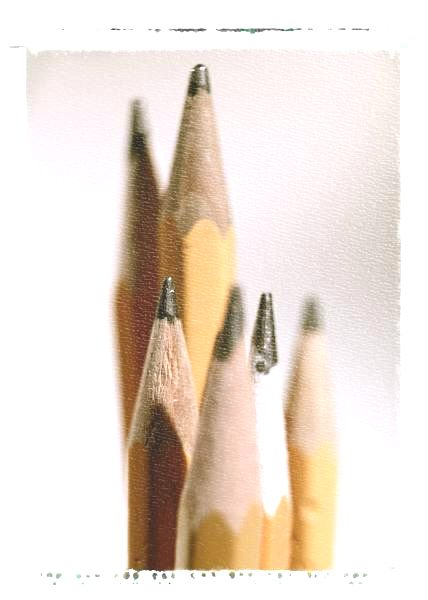 Section 9-4 
Inferences from Matched Pairs
Copyright © 2010, 2007, 2004 Pearson Education, Inc. All Rights Reserved.
Copyright © 2010 Pearson Education
Key Concept
In this section we develop methods for testing hypotheses and constructing confidence intervals involving the mean of the differences of the values from two dependent populations.  
With dependent samples, there is some relationship whereby each value in one sample is paired with a corresponding value in the other sample.
Copyright © 2010, 2007, 2004 Pearson Education, Inc. All Rights Reserved.
Copyright © 2010 Pearson Education
Key Concept
Because the hypothesis test and confidence interval use the same distribution and standard error, they are equivalent in the sense that they result in the same conclusions. Consequently, the null hypothesis that the mean difference equals 0 can be tested by determining whether the confidence interval includes 0. There are no exact procedures for dealing with dependent samples, but the t distribution serves as a reasonably good approximation, so the following methods are commonly used.
Copyright © 2010, 2007, 2004 Pearson Education, Inc. All Rights Reserved.
Copyright © 2010 Pearson Education
Notation for Dependent Samples
d    =    individual difference between the two     		   values of a single matched pair
µd 	=  	mean value of the differences d for the 			population of paired data
d  	=  	mean value of the differences d for the 		    	paired sample data (equal to the mean  	    	of the  x – y values)
sd  	=  standard deviation of the differences d 				for the paired sample data
n  	=  	number of pairs of data.
Copyright © 2010, 2007, 2004 Pearson Education, Inc. All Rights Reserved.
Copyright © 2010 Pearson Education
Requirements
1.  The sample data are dependent.
2.  The samples are simple random samples. 
3. Either or both of these conditions is satisfied:  The number of pairs of sample data is large (n > 30) or the pairs of values have differences that are from a population having a distribution that is approximately normal.
Copyright © 2010, 2007, 2004 Pearson Education, Inc. All Rights Reserved.
Copyright © 2010 Pearson Education
[Speaker Notes: page 485 of Elementary Statistics, 10th Edition]
Hypothesis Test Statistic for Matched Pairs
d – µd
t =
sd
n
where degrees of freedom =  n – 1
Copyright © 2010, 2007, 2004 Pearson Education, Inc. All Rights Reserved.
Copyright © 2010 Pearson Education
[Speaker Notes: page 485 of Elementary Statistics, 10th Edition]
P-values and 
Critical Values
Use Table A-3 (t-distribution).
Copyright © 2010, 2007, 2004 Pearson Education, Inc. All Rights Reserved.
Copyright © 2010 Pearson Education
[Speaker Notes: page 485 of Elementary Statistics, 10th Edition
Hypothesis example given on this page]
Confidence Intervals for Matched Pairs
d – E < µd < d + E
sd
where E = tα/2
n
Critical values of tα/2 :  Use Table A-3 with n – 1 degrees of freedom.
Copyright © 2010, 2007, 2004 Pearson Education, Inc. All Rights Reserved.
Copyright © 2010 Pearson Education
Example:
Data Set 3 in Appendix B includes measured weights of college students in September and April of their freshman year. Table 9-1 lists a small portion of those sample values. (Here we use only a small portion of the available data so that we can better illustrate the method of hypothesis testing.) Use the sample data in Table 9-1 with a 0.05 significance level to test the claim that for the population of students, the mean change in weight from September to April is equal to 0 kg.
Copyright © 2010, 2007, 2004 Pearson Education, Inc. All Rights Reserved.
Copyright © 2010 Pearson Education
Example:
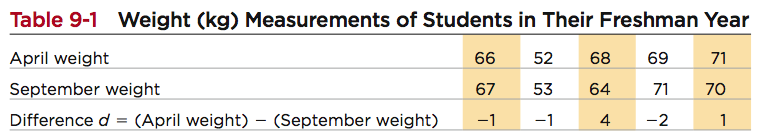 Requirements are satisfied: samples are dependent, values paired from each student; although a volunteer study, we’ll proceed as if simple random sample and deal with this in the interpretation; STATDISK displays a histogram that is approximately normal
Copyright © 2010, 2007, 2004 Pearson Education, Inc. All Rights Reserved.
Copyright © 2010 Pearson Education
Example:
Weight gained = April weight – Sept. weight
μd denotes the mean of the “April – Sept.” differences in weight; the claim is μd = 0 kg
Step 1:	claim is	μd = 0 kg
Step 2:	If original claim is not true, we have μd ≠ 0 kg
Step 3:	H0:  μd = 0 kg  original claimH1:  μd ≠ 0 kg
Step 4:	significance level is α = 0.05
Step 5:	use the student t distribution
Copyright © 2010, 2007, 2004 Pearson Education, Inc. All Rights Reserved.
Copyright © 2010 Pearson Education
Example:
Step 6:	find values of d and sddifferences are: –1, –1, 4, –2, 1d = 0.2 and sd = 2.4now find the test statistic
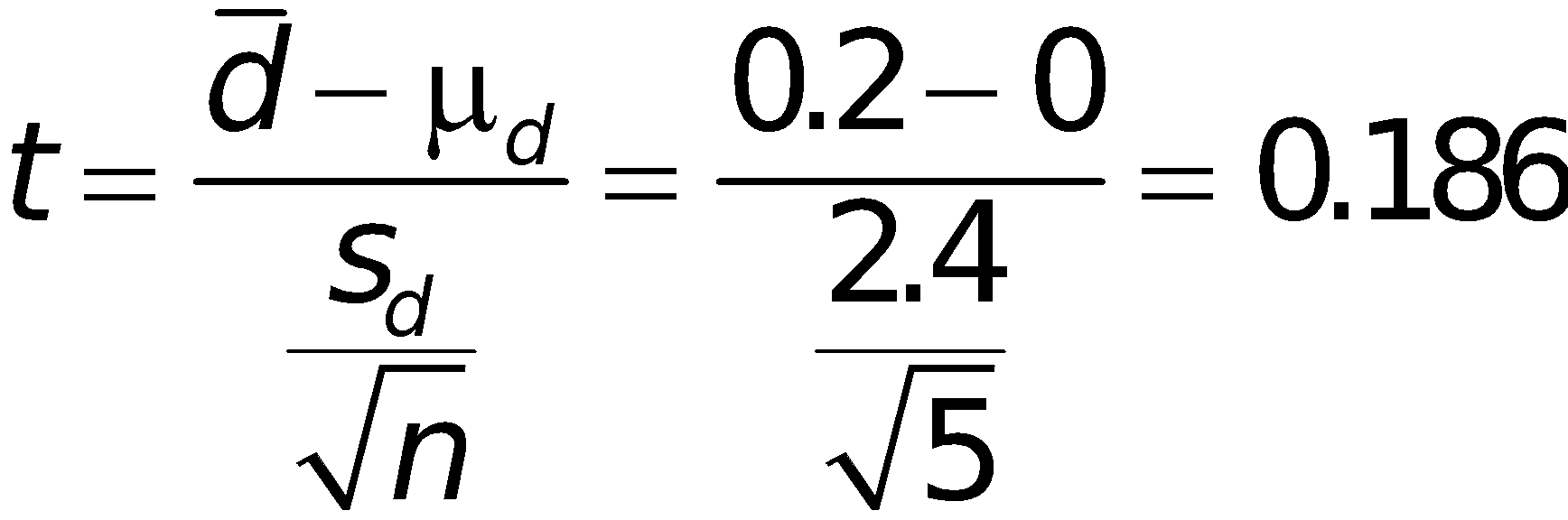 Table A-3: df = n – 1, area in two tails is 0.05, yields a critical value t = ±2.776
Copyright © 2010, 2007, 2004 Pearson Education, Inc. All Rights Reserved.
Copyright © 2010 Pearson Education
Example:
Step 7:	Because the test statistic does not fall in the critical region, we fail to reject the null hypothesis.
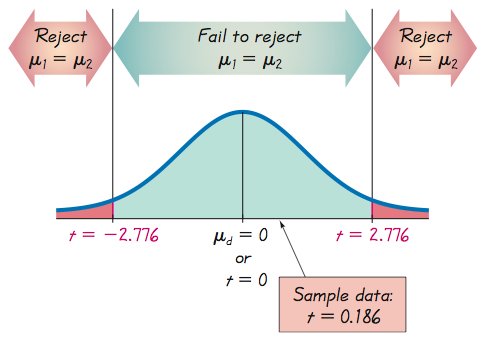 Copyright © 2010, 2007, 2004 Pearson Education, Inc. All Rights Reserved.
Copyright © 2010 Pearson Education
Example:
We conclude that there is not sufficient evidence to warrant rejection of the claim that for the population of students, the mean change in weight from September to April is equal to 0 kg. Based on the sample results listed in Table 9-1, there does not appear to be a significant weight gain from September to April.
Copyright © 2010, 2007, 2004 Pearson Education, Inc. All Rights Reserved.
Copyright © 2010 Pearson Education
Example:
The conclusion should be qualified with the limitations noted in the article about the study. The requirement of a simple random sample is not satisfied, because only Rutgers students were used. Also, the study subjects are volunteers, so there is a potential for a self-selection bias. In the article describing the study, the authors cited these limitations and stated that “Researchers should conduct additional studies to better characterize dietary or activity patterns that predict weight gain among young adults who enter college or enter the workforce during this critical period in their lives.”
Copyright © 2010, 2007, 2004 Pearson Education, Inc. All Rights Reserved.
Copyright © 2010 Pearson Education
Example:
The P-value method:
Using technology, we can find the P-value of 0.8605. (Using Table A-3 with the test statistic of t = 0.186 and 4 degrees of freedom, we can determine that the P-value is greater than 0.20.) We again fail to reject the null hypothesis, because the P-value is greater than the significance level of α = 0.05.
Copyright © 2010, 2007, 2004 Pearson Education, Inc. All Rights Reserved.
Copyright © 2010 Pearson Education
Example:
Confidence Interval method:
Construct a 95% confidence interval estimate of μd , which is the mean of the “April–September” weight differences of college students in their freshman year.
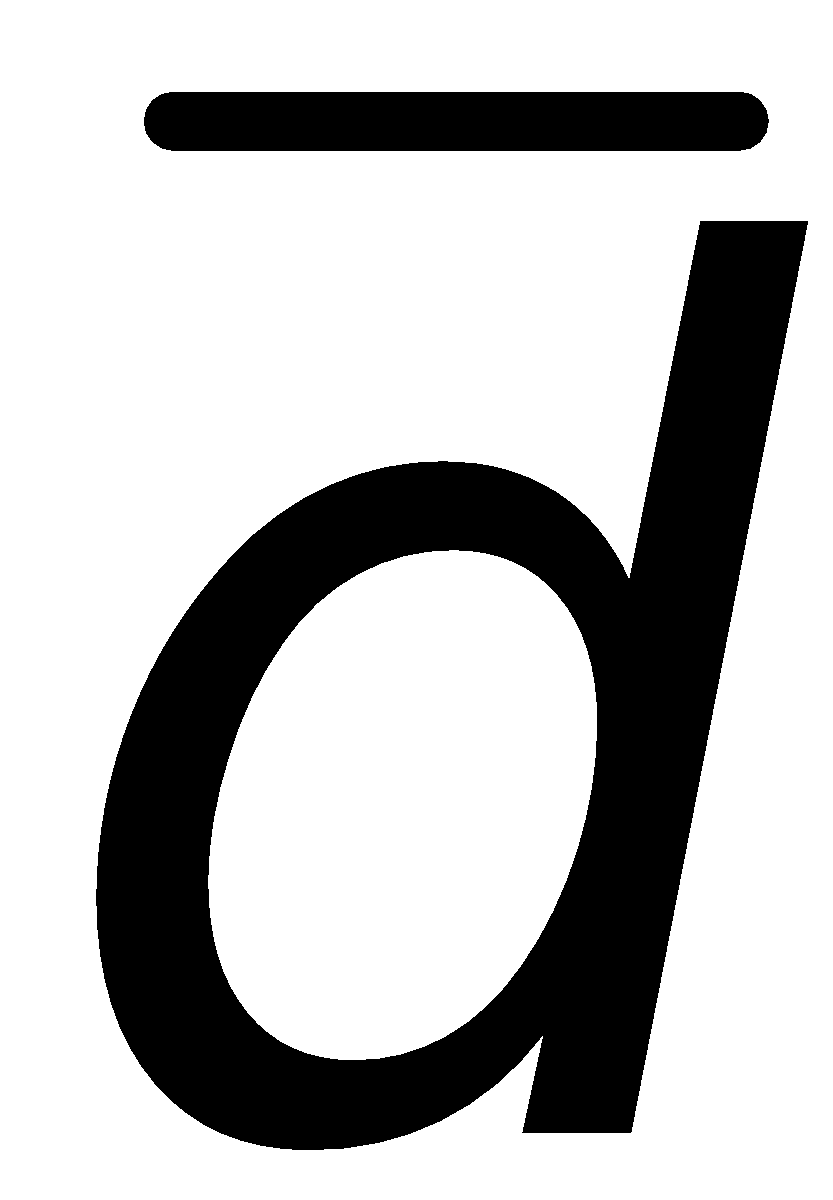 = 0.2, sd = 2.4, n = 5, ta/2 = 2.776
Find the margin of error, E
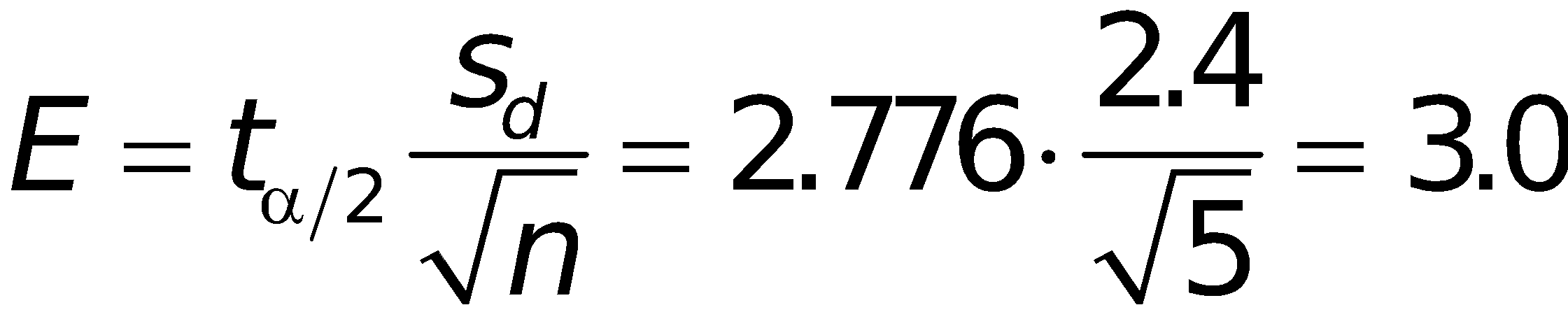 Copyright © 2010, 2007, 2004 Pearson Education, Inc. All Rights Reserved.
Copyright © 2010 Pearson Education
Example:
Construct the confidence interval:
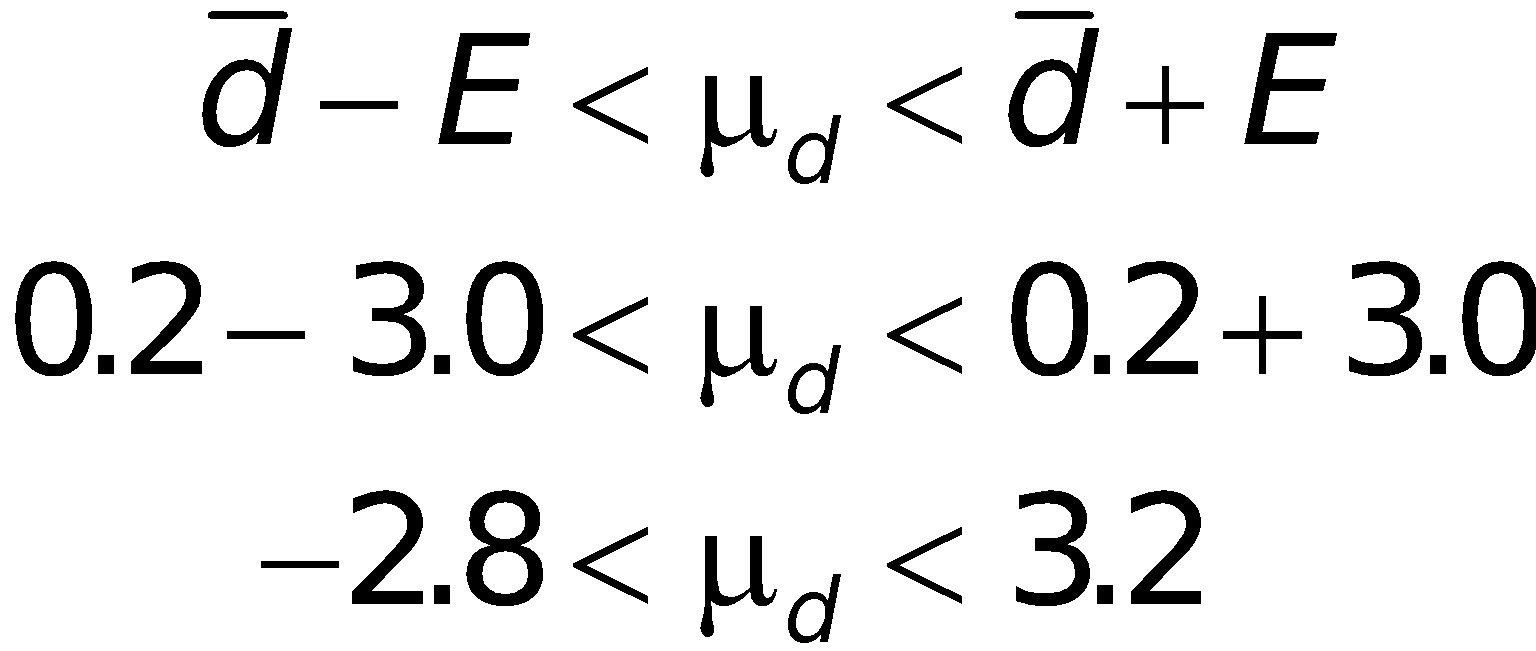 We have 95% confidence that the limits of 2.8 kg and 3.2 kg contain the true value of the mean weight change from September to April. In the long run, 95% of such samples will lead to confidence interval limits that actually do contain the true population mean of the differences.
Copyright © 2010, 2007, 2004 Pearson Education, Inc. All Rights Reserved.
Copyright © 2010 Pearson Education
Recap
In this section we have discussed:
 Requirements for inferences from matched 	pairs.
 Notation.
 Hypothesis test.
 Confidence intervals.
Copyright © 2010, 2007, 2004 Pearson Education, Inc. All Rights Reserved.
Copyright © 2010 Pearson Education
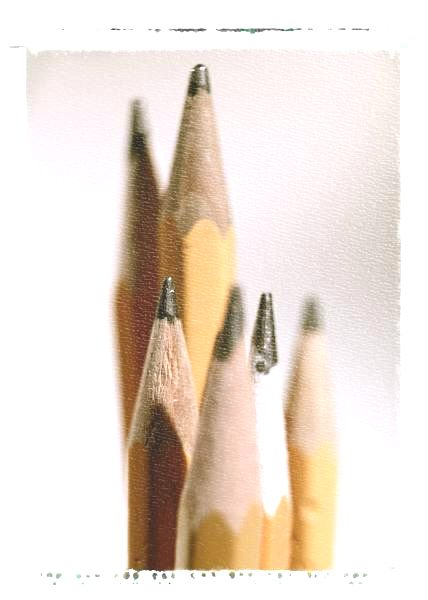 Section 9-5 
Comparing Variation in Two Samples
Copyright © 2010, 2007, 2004 Pearson Education, Inc. All Rights Reserved.
Copyright © 2010 Pearson Education
Key Concept
This section presents the F test for comparing two population variances (or standard deviations).  We introduce the F distribution that is used for the F test.
Note that the F test is very sensitive to departures from normal distributions.
Copyright © 2010, 2007, 2004 Pearson Education, Inc. All Rights Reserved.
Copyright © 2010 Pearson Education
Part 1
F test for Comparing Variances
Copyright © 2010, 2007, 2004 Pearson Education, Inc. All Rights Reserved.
Copyright © 2010 Pearson Education
Notation for Hypothesis Tests with Two Variances or Standard Deviations
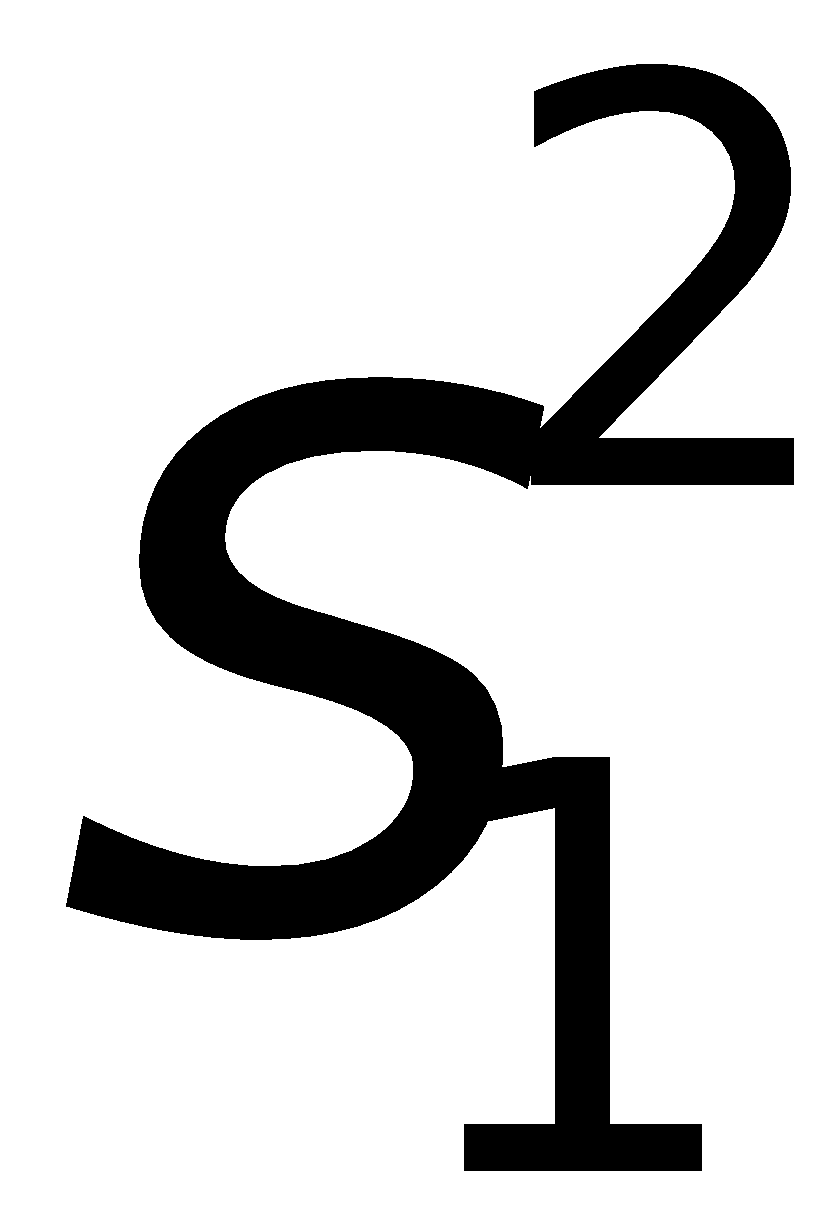 = larger of two sample variances
= size of the sample with the larger variance
= variance of the population from which the sample with the larger variance is drawn
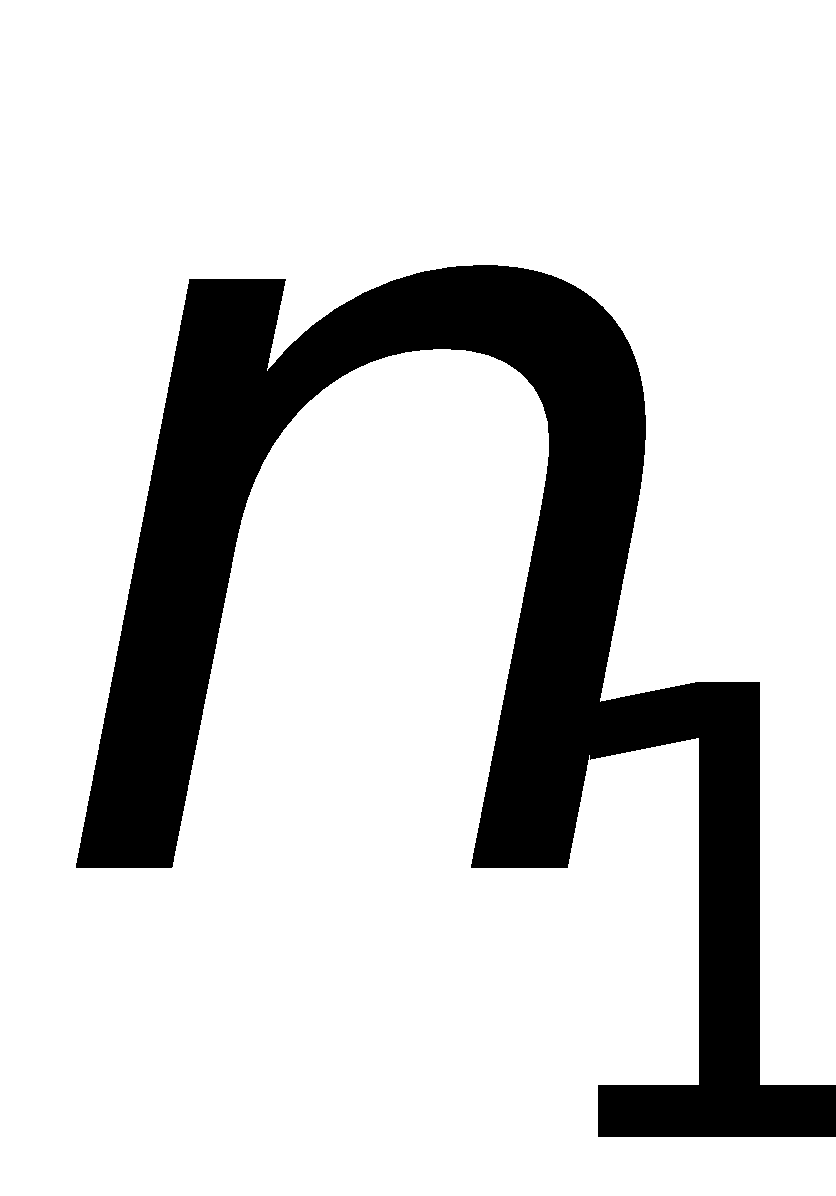 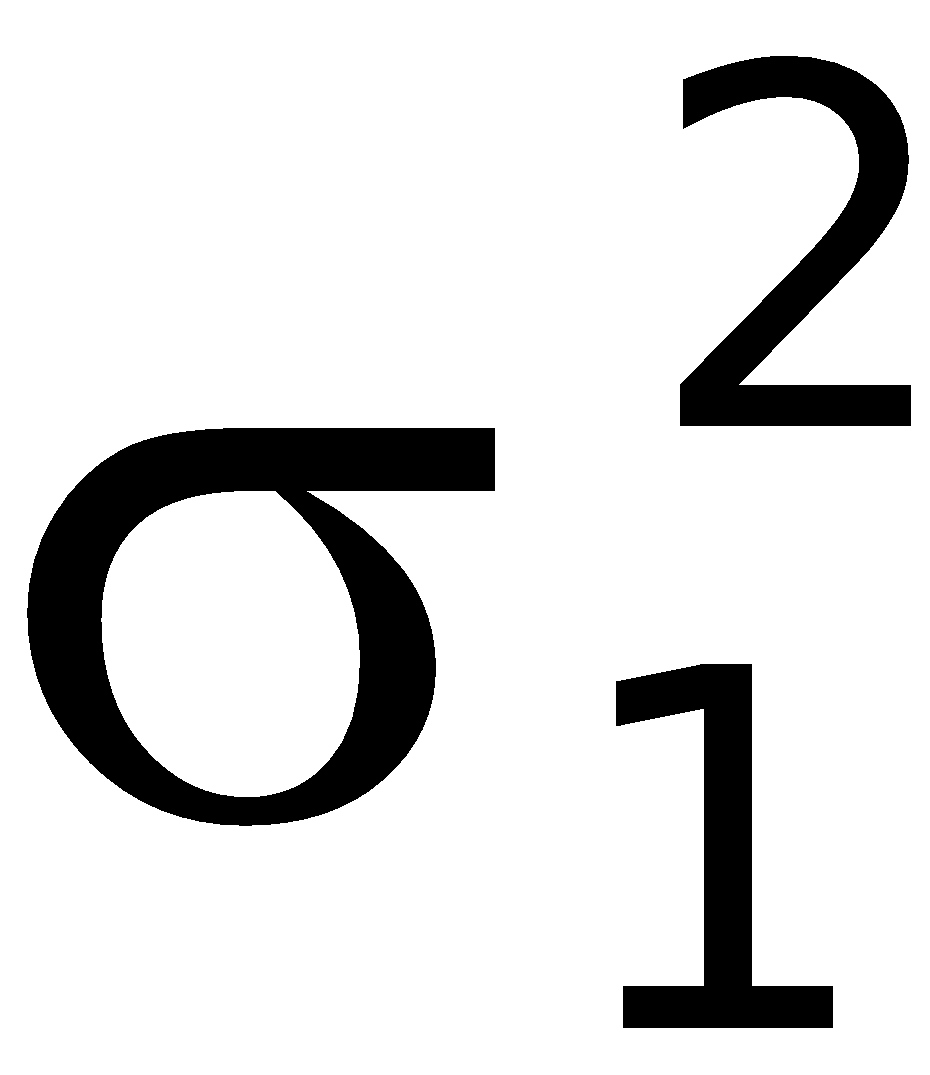 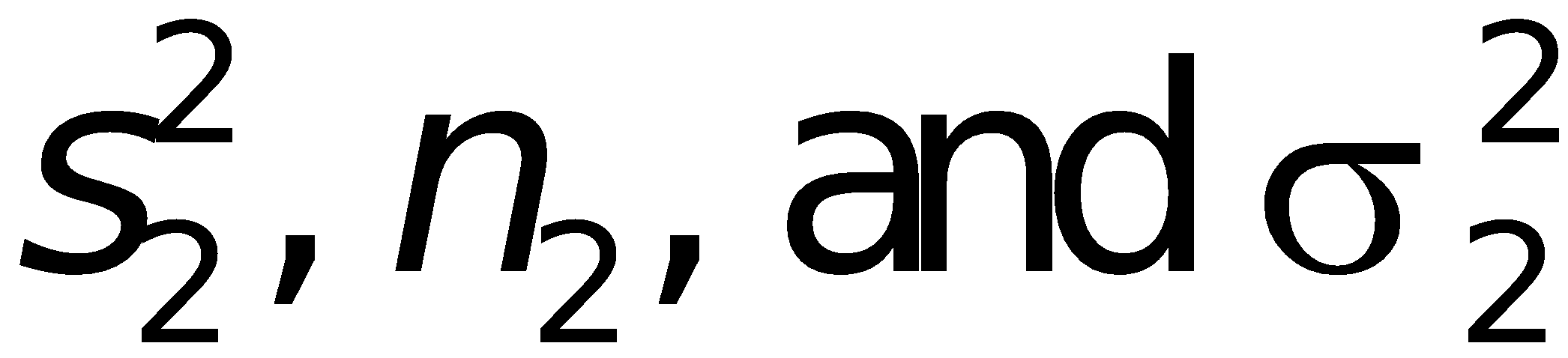 are used for the other sample and population
Copyright © 2010, 2007, 2004 Pearson Education, Inc. All Rights Reserved.
Copyright © 2010 Pearson Education
[Speaker Notes: page 495 of Elementary Statistics, 10th Edition]
Requirements
1. The two populations are 	independent.
2. The two samples are simple random       samples.
3.	The two populations are each 	      	normally distributed.
Copyright © 2010, 2007, 2004 Pearson Education, Inc. All Rights Reserved.
Copyright © 2010 Pearson Education
[Speaker Notes: Students may need a reminder of the definition of independent from Section 9-2. 
The normal distribution requirement is quite strict with the methods discussed in this section. 
Use of the normal quantile plots (section 6-7) will be important to determine normality]
Test Statistic for Hypothesis Tests with Two Variances
s1
Where s12 is the larger of the two sample variances
2
F
=
s2
2
Critical Values:  Using Table A-5, we obtain critical F values that are determined by the following three values:
1. The significance level α 
2. Numerator degrees of freedom = n1 – 1
3. Denominator degrees of freedom = n2 – 1
Copyright © 2010, 2007, 2004 Pearson Education, Inc. All Rights Reserved.
Copyright © 2010 Pearson Education
Properties of the F Distribution
The F distribution is not symmetric.
Values of the F distribution cannot be negative.
The exact shape of the F distribution depends on the two different degrees of freedom.
Copyright © 2010, 2007, 2004 Pearson Education, Inc. All Rights Reserved.
Copyright © 2010 Pearson Education
[Speaker Notes: page 496 of Elementary Statistics, 10th Edition]
Finding Critical F Values
To find a critical F value corresponding to a 0.05 significance level, refer to Table A-5 and use the right-tail are of 0.025 or 0.05, depending on the type of test:
Two-tailed test: use 0.025 in right tail
One-tailed test: use 0.05 in right tail
Copyright © 2010, 2007, 2004 Pearson Education, Inc. All Rights Reserved.
Copyright © 2010 Pearson Education
[Speaker Notes: page 496 of Elementary Statistics, 10th Edition]
Finding Critical F Values
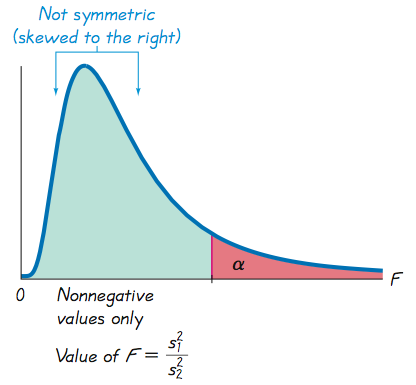 Copyright © 2010, 2007, 2004 Pearson Education, Inc. All Rights Reserved.
Copyright © 2010 Pearson Education
[Speaker Notes: page 496 of Elementary Statistics, 10th Edition]
Properties of the F Distribution - continued
If the two populations do have equal variances, then F =      will be close to 1 because      and       are close in value.
s1
2
s2
2
s1
s
2
2
2
Copyright © 2010, 2007, 2004 Pearson Education, Inc. All Rights Reserved.
Copyright © 2010 Pearson Education
[Speaker Notes: page 497 of Elementary Statistics, 10th Edition
Give some numerical examples of the computation of F close to 1.]
Properties of the F Distribution - continued
If the two populations have radically different variances, then F will be a large number.  

	Remember, the larger sample variance will be s1 .
2
Copyright © 2010, 2007, 2004 Pearson Education, Inc. All Rights Reserved.
Copyright © 2010 Pearson Education
[Speaker Notes: Give some numerical examples of an F value that is not close to 1.]
Conclusions from the F Distribution
Consequently, a value of F near 1 will be evidence in favor of the conclusion that  σ1  = σ2 .
2
2
But a large value of F will be evidence against the conclusion of equality of the population variances.
Copyright © 2010, 2007, 2004 Pearson Education, Inc. All Rights Reserved.
Copyright © 2010 Pearson Education
Example:
Data Set 20 in Appendix B includes weights (in g) of quarters made before 1964 and weights of quarters made after 1964. Sample statistics are listed below. When designing coin vending machines, we must consider the standard deviations of pre-1964 quarters and post-1964 quarters. Use a 0.05 significance level to test the claim that the weights of pre-1964 quarters and the weights of post-1964 quarters are from populations with the same standard deviation.
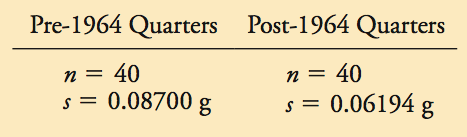 Copyright © 2010, 2007, 2004 Pearson Education, Inc. All Rights Reserved.
Copyright © 2010 Pearson Education
Example:
Requirements are satisfied: populations are independent;  simple random samples; from populations with normal distributions
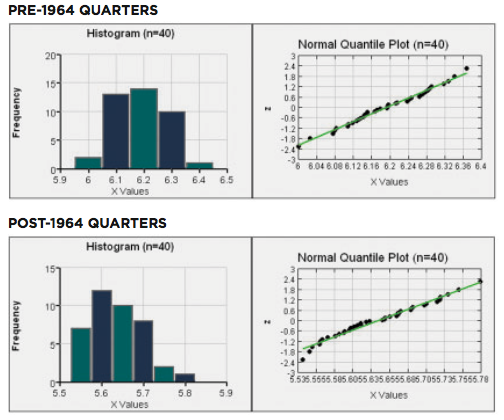 Copyright © 2010, 2007, 2004 Pearson Education, Inc. All Rights Reserved.
Copyright © 2010 Pearson Education
Example:
Use sample variances to test claim of equal population variances, still state conclusion in terms of standard deviations.
Step 1:	claim of equal standard deviations is equivalent to claim of equal variances
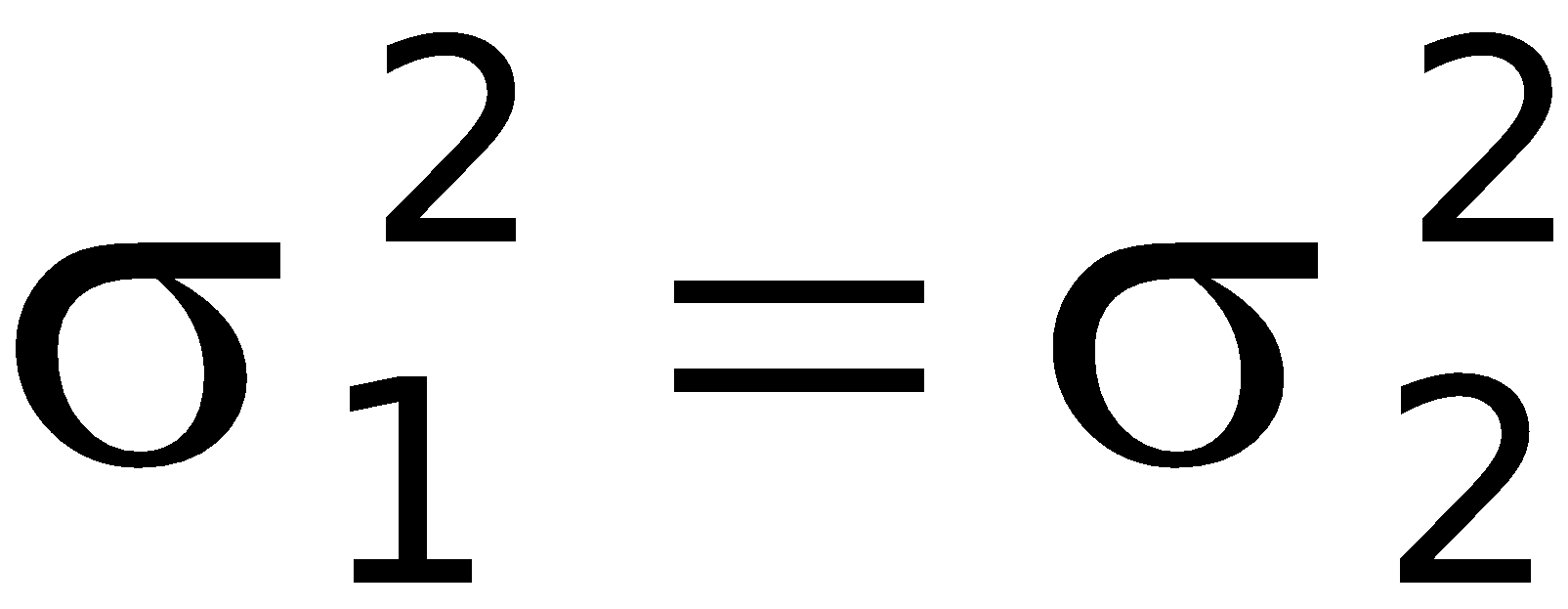 Step 2:	if the original claim is false, then
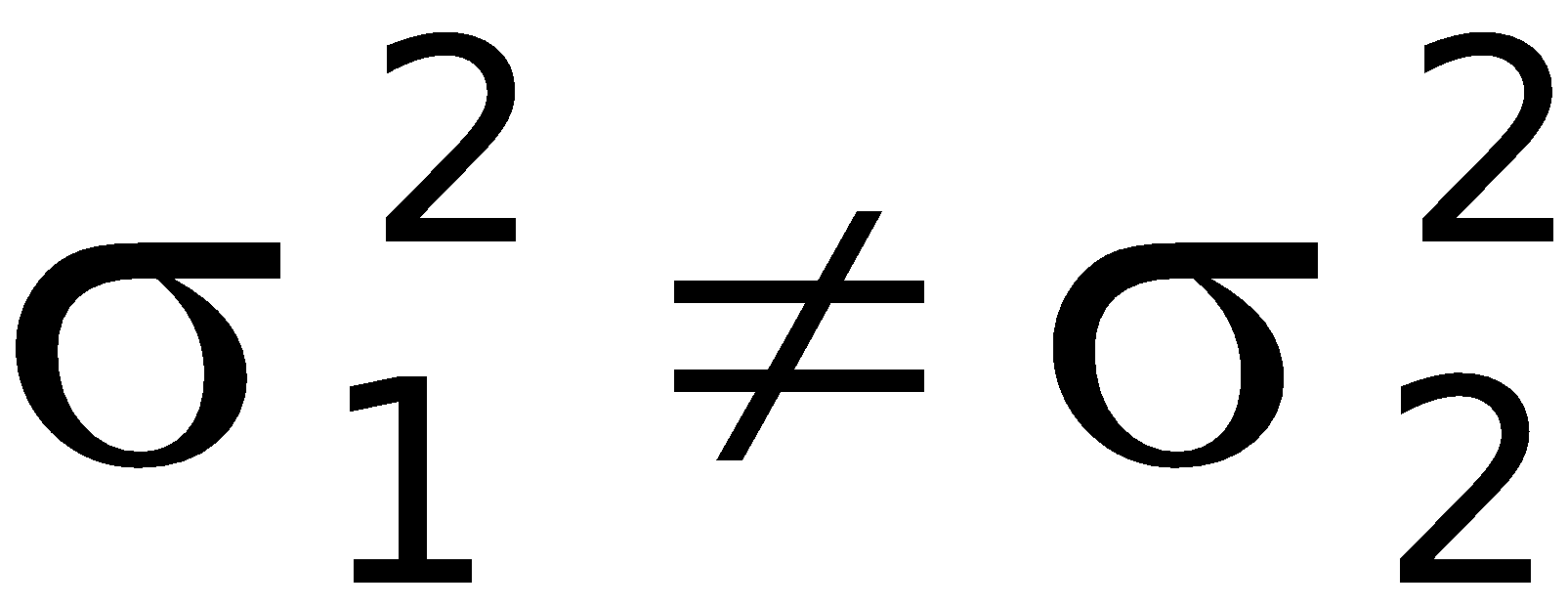 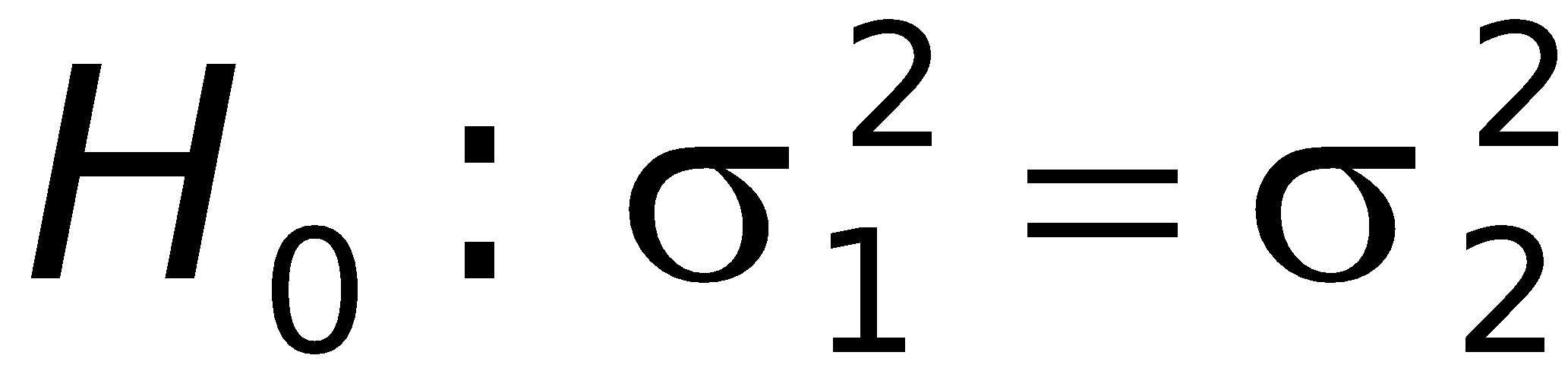 Step 3:
original claim
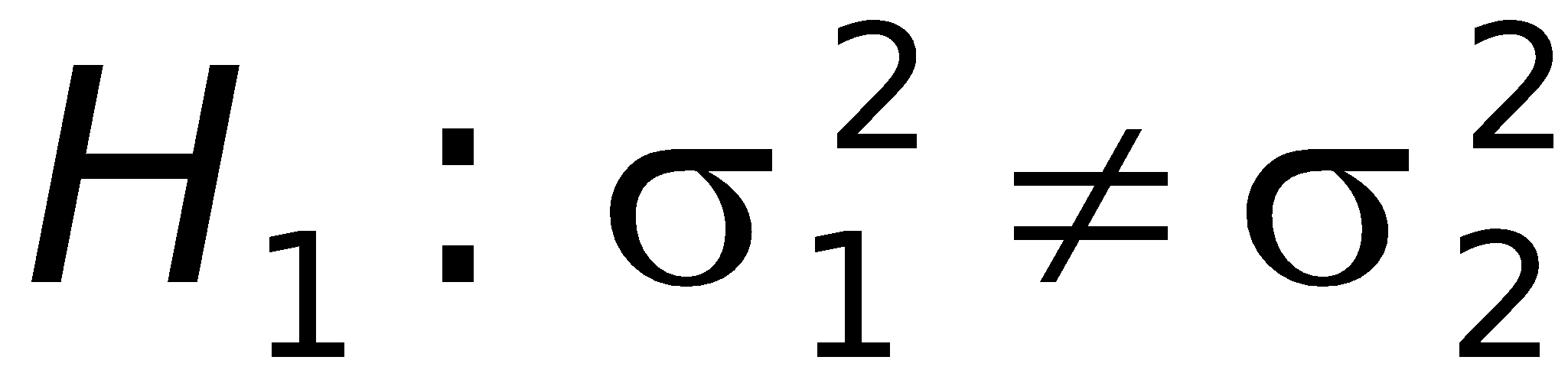 Copyright © 2010, 2007, 2004 Pearson Education, Inc. All Rights Reserved.
Copyright © 2010 Pearson Education
Example:
Step 4:	significance level is 0.05
Step 5:	involves two population variances, use F distribution variances
Step 6:	calculate the test statistic
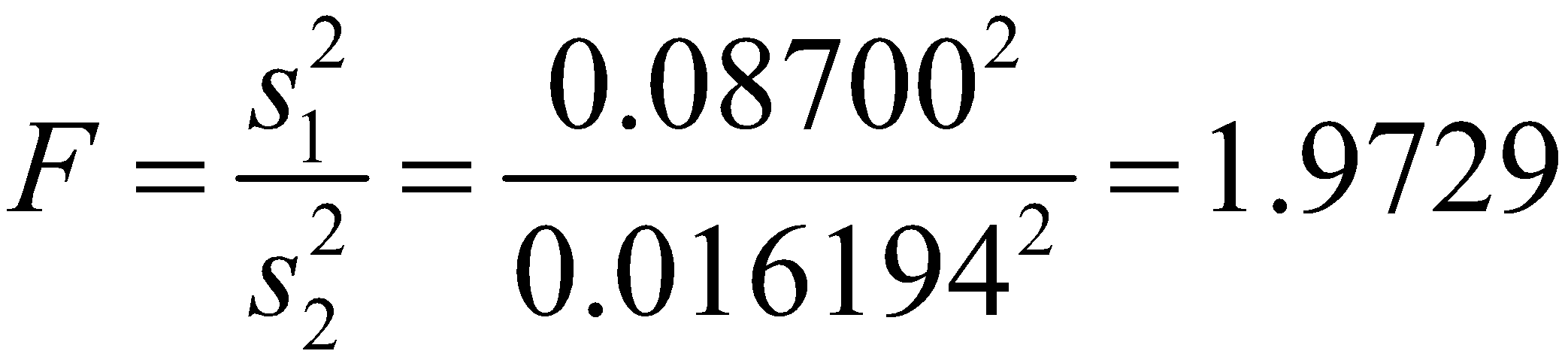 For the critical values in this two-tailed test, refer to Table A-5 for the area of 0.025 in the right tail. Because we stipulate that the larger variance is placed in the numerator of the F test statistic, we need to find only the right-tailed critical value.
Copyright © 2010, 2007, 2004 Pearson Education, Inc. All Rights Reserved.
Copyright © 2010 Pearson Education
Example:
From Table A-5 we see that the critical value of F is between 1.8752 and 2.0739, but it is much closer to 1.8752. Interpolation provides a critical value of 1.8951, but STATDISK, Excel, and Minitab provide the accurate critical value of 1.8907.
Step 7:	The test statistic F = 1.9729 does fall within the critical region, so we reject the null hypothesis of equal variances. There is sufficient evidence to warrant rejection of the claim of equal standard deviations.
Copyright © 2010, 2007, 2004 Pearson Education, Inc. All Rights Reserved.
Copyright © 2010 Pearson Education
Example:
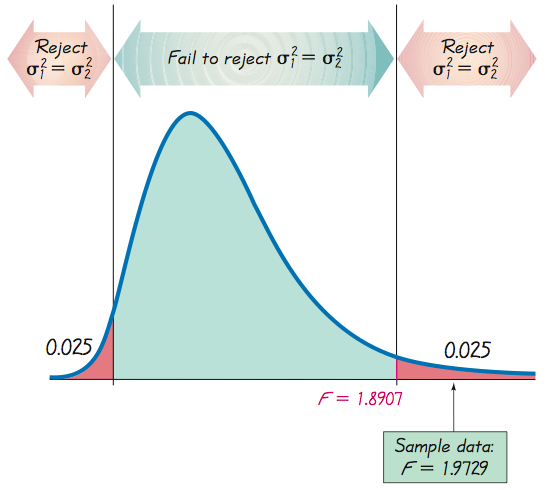 Copyright © 2010, 2007, 2004 Pearson Education, Inc. All Rights Reserved.
Copyright © 2010 Pearson Education
Example:
There is sufficient evidence to warrant rejection of the claim that the two standard deviations are equal. The variation among weights of quarters made after 1964 is significantly different from the variation among weights of quarters made before 1964.
Copyright © 2010, 2007, 2004 Pearson Education, Inc. All Rights Reserved.
Copyright © 2010 Pearson Education
Recap
In this section we have discussed:
 Requirements for comparing variation in 	two samples
 Notation.
 Hypothesis test.
 Confidence intervals.
 F test and distribution.
Copyright © 2010, 2007, 2004 Pearson Education, Inc. All Rights Reserved.
Copyright © 2010 Pearson Education